ليأتِ ملكوتك
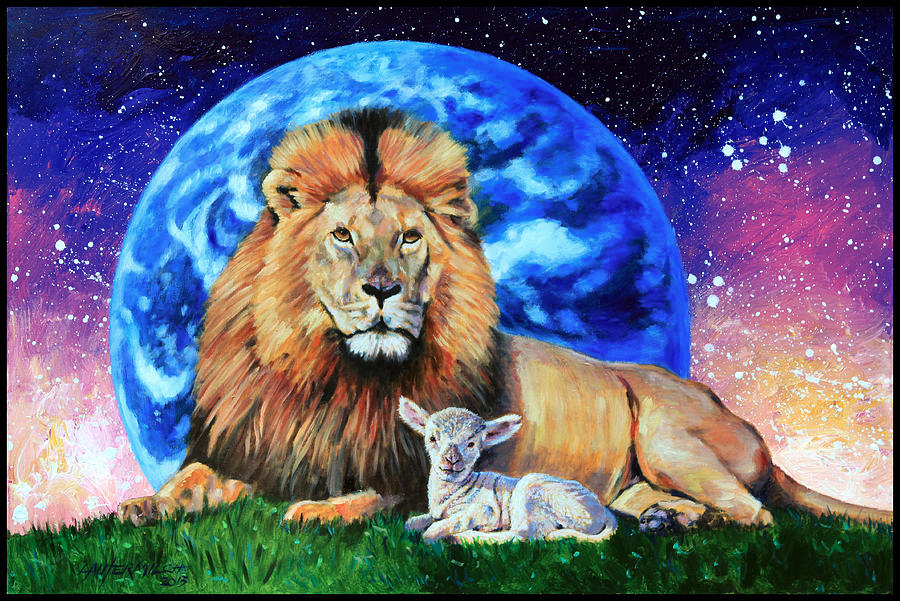 رؤيا 20
د. ريك جريفيث • مؤسسة الدراسات اللاهوتية الأردنية • BibleStudyDownloads.org
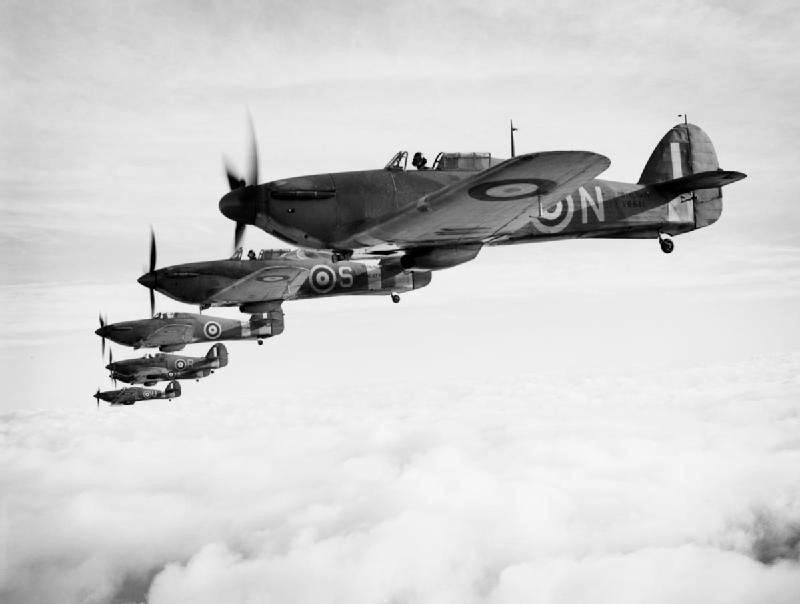 الخاتمة
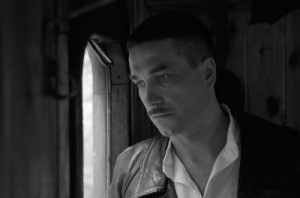 [Speaker Notes: المعارك الكبرى لها دائمًا خاتمة - وفي بعض الأحيان تتعلق بك!]
خاتمة الكتاب المقدس
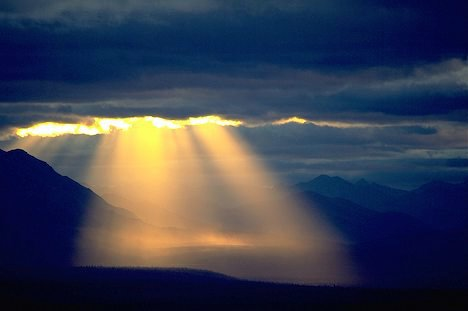 كيف تتعلق بك؟
[Speaker Notes: هل تعرف كيف تتعايش مع خاتمة الكتاب المقدس بعد عودة المسيح منتصراً؟ هل تعرف كيف يجب أن يؤثر ذلك عليك الآن؟]
عملية التطهيرعملية تنظيف المراحل النهائية في المشروع، حيث يتم الإهتمام بالنهايات المفقودة. انتهى كل شيء باستثناء عملية تطهير صغيرة.
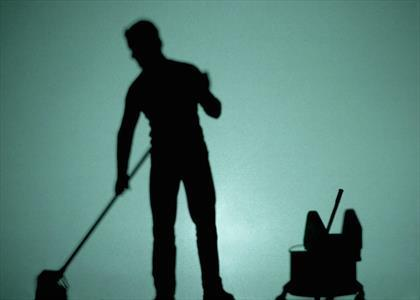 — dictionary.com
[Speaker Notes: غالبًا ما تتضمن الخاتمة عملية متطهير —]
٣٤٠
التسلسل الزمني للرؤيا
"ما رأيت""
(١: ١٩أ)
رؤيا ١
"ما هو الآن"
(١: ١٩ب)
رؤيا ٢-٣
"أحداث مستقبلية"
(١: ١٩ت)
رؤ ٤-٢٢
مجئ الثاني
الألفية
رؤية المسيح
عصر الكنيسة
الضيقة
١: ٤ – ١٠: ١٩
الاختطاف٣: ١٠
الحالة الأبدية
النصف الاول
النصف الثاني
دينونة العرش الأبيض العظيم
حقوق الطبع والنشر ١٩٨٩ ريك غريفيث
مقتبس من مخطط من قبل دي . جي بينتكوس
[Speaker Notes: يتم تلخيص التقسيمات الرئيسية الثلاثة لسفر الرؤيا في 1: 19
يتم تربيع 3 دورات رئيسية للحكم باللون الأزرق
تظهر المقاطع المكونة من 4 أقواس بين قوسين داخل المخطوطات.  فهي لا تقدم التسلسل الزمني ولكنها تضيف معلومات مهمة لا ترتبط بحكم معين.
NTS Rev 1 الشريحة 180
إيش 07.13]
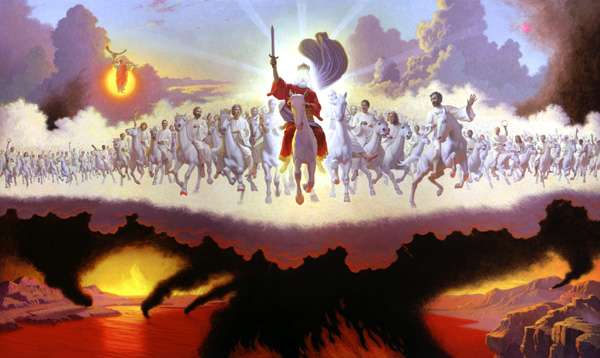 موضوع
الرؤيا
يسوع ينتصر
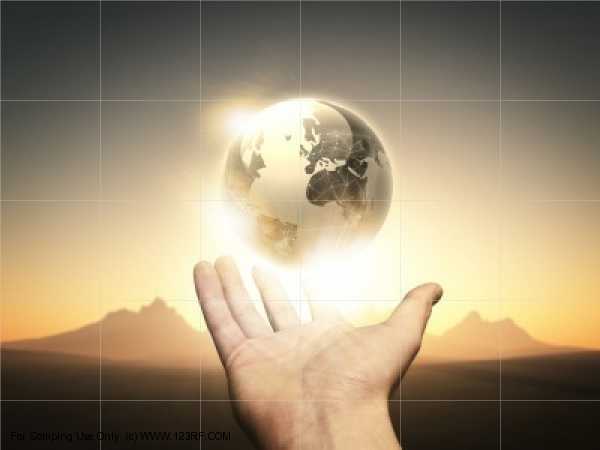 كيف سيطهر المسيح العالم بعد عودته؟
٣٤٠
التسلسل الزمني للرؤيا
"ما رأيت""
(١: ١٩أ)
رؤيا ١
"ما هو الآن"
(١: ١٩ب)
رؤيا ٢-٣
"أحداث مستقبلية"
(١: ١٩ت)
رؤ ٤-٢٢
مجئ الثاني
الألفية
رؤية المسيح
عصر الكنيسة
الضيقة
١: ٤ – ١٠: ١٩
الاختطاف٣: ١٠
الحالة الأبدية
النصف الاول
النصف الثاني
دينونة العرش الأبيض العظيم
حقوق الطبع والنشر ١٩٨٩ ريك غريفيث
مقتبس من مخطط من قبل دي . جي بينتكوس
[Speaker Notes: يتم تلخيص التقسيمات الرئيسية الثلاثة لسفر الرؤيا في 1: 19
يتم تربيع 3 دورات رئيسية للحكم باللون الأزرق
تظهر المقاطع المكونة من 4 أقواس بين قوسين داخل المخطوطات.  فهي لا تقدم التسلسل الزمني ولكنها تضيف معلومات مهمة لا ترتبط بحكم معين.
NTS Rev 1 الشريحة 180
إيش 07.13]
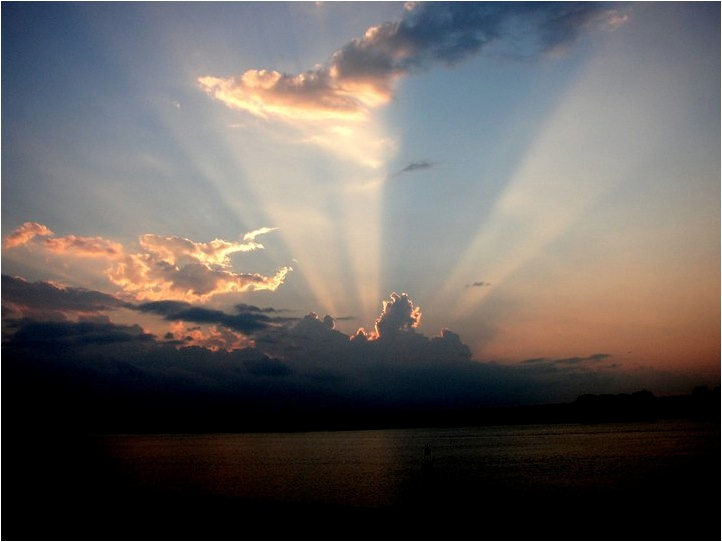 1. ستحكم الأرض مع المسيح لمدة ١٠٠٠ عام حتى إيقاف الشيطان الأخير رؤيا ٢٠: ١-١٠
الألفيةرؤيا ٢٠: ١-١٠
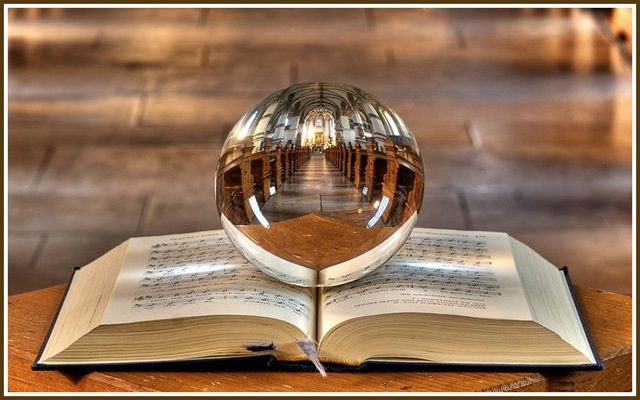 الشيطان١-٣
القديسين٤-٦
المذنبين٧-١٠
الألفيةرؤيا ٢٠: ١-١٠
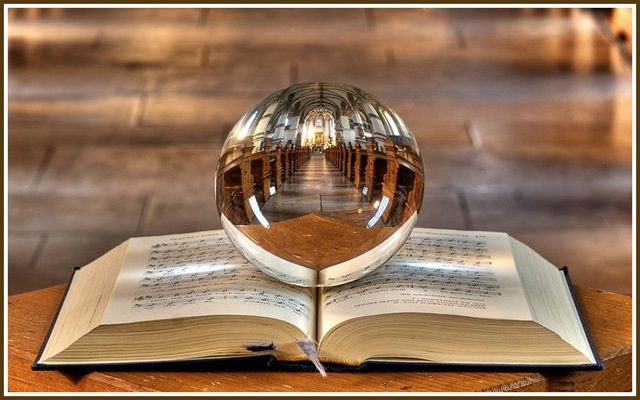 الشيطان١-٣
لن يخدع الشيطان الناس لمدة ١٠٠٠ عام رؤيا ٢٠: ١-٣
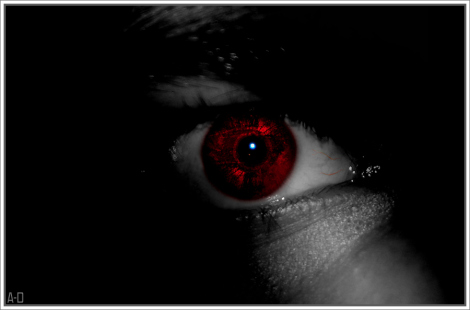 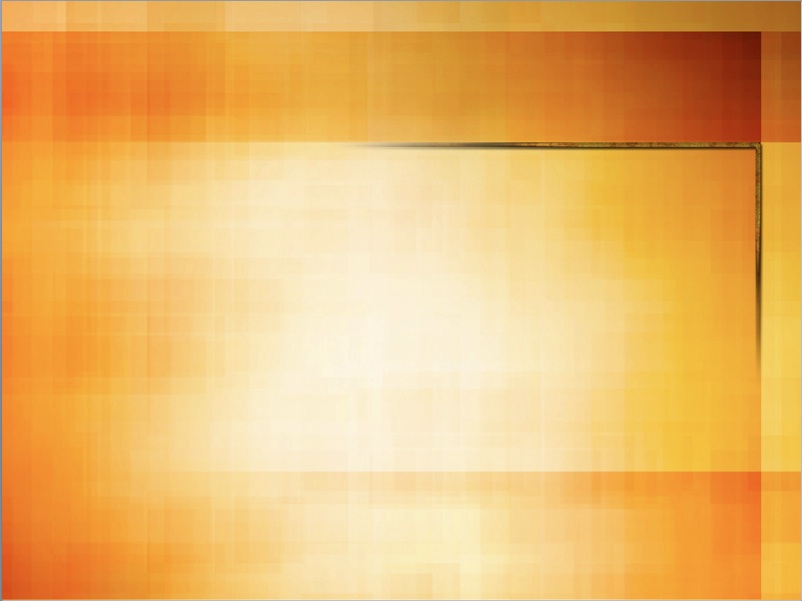 423
رؤيا ٢٠ : ١-٣
1 ورأيت ملاكاً نازلاً من السماء معه مفتاح الهاوية، وسلسلة عظيمة على يده 2 فقبض على التنين، الحية القديمة، الذي هو إبليس والشيطان، وقيده ألف سنة 3 وطرحه في الهاوية وأغلق عليه، وختم عليه لكي لا يضل الأمم في ما بعد، حتى تتم الألف السنة، وبعد ذلك لا بد أن يحل زماناً يسيراً.
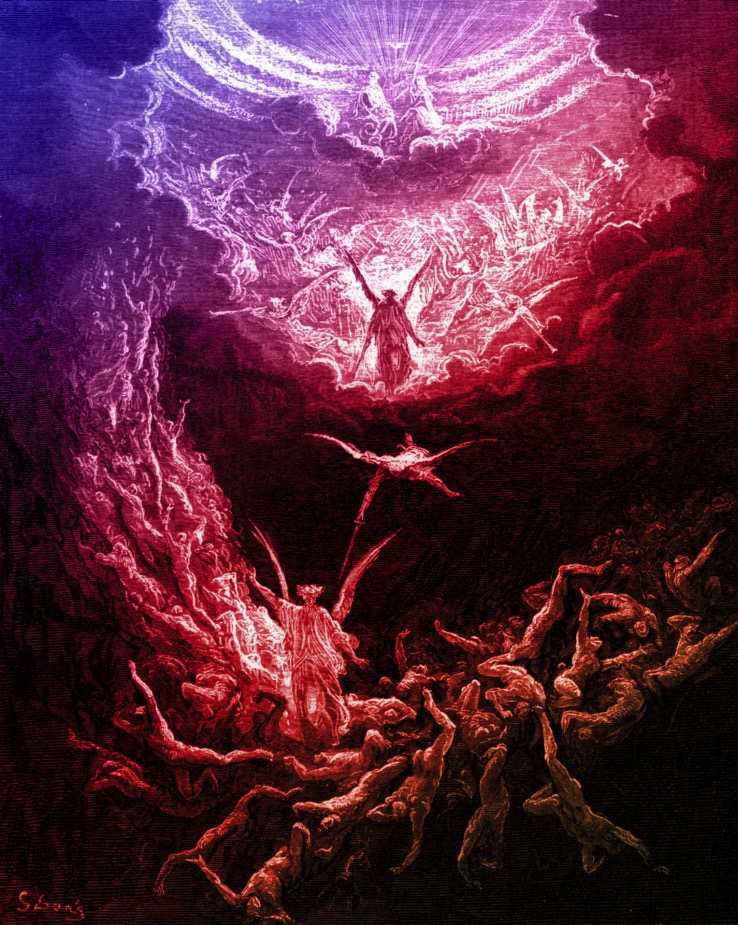 الملاك ذو السلسلة العظيمة٢٠: ١
421
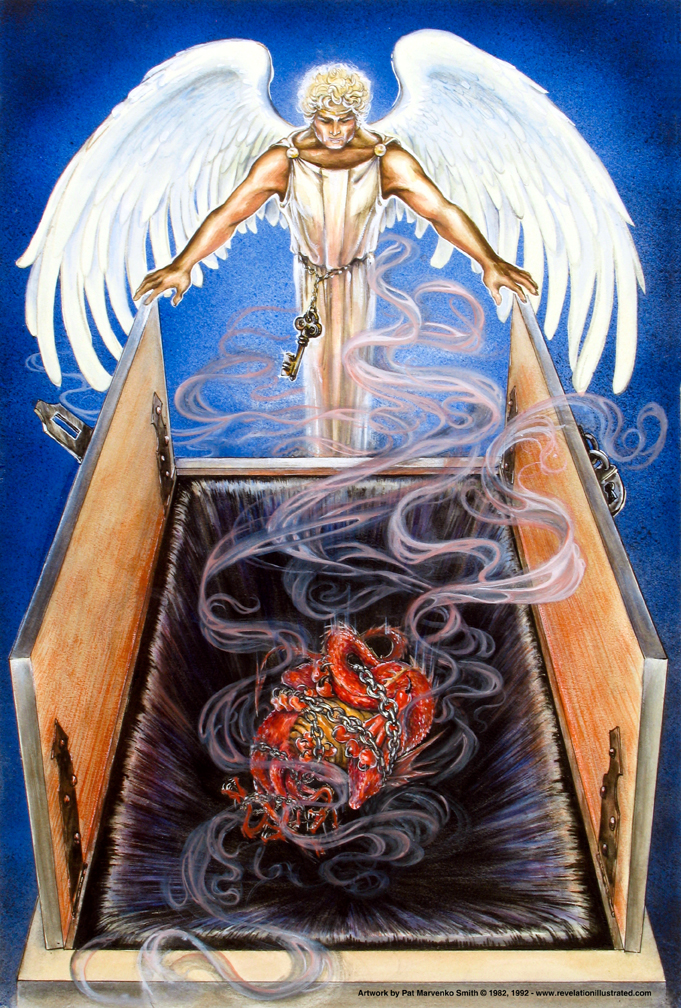 ربط الشيطان
421
رؤيا ٢٠ : ٢-٣
2 فقبض على التنين، الحية القديمة، الذي هو إبليس والشيطان، وقيده ألف سنة،
3 وطرحه في الهاوية وأغلق عليه، وختم عليه لكي لا يضل الأمم في ما بعد، حتى تتم الألف السنة. وبعد ذلك لا بد أن يحل زماناً يسيراً.
Used with permission
[Speaker Notes: لاحظ أن الشيطان ليس ممنوعًا من خداع الأمم فحسب ، لكنه مغلق تمامًا ومختوم. يقول اللاهوتيون العاملون (انظر الشريحة التالية) أن هذه حقيقة حاضرة. يزعمون أنه في الوقت الحاضر يخدع الأفراد وليس الأمم. سؤالي هو ، "كم عدد الأشخاص الذين خدعهم الشيطان في هذه الأمم؟" طبعا الإجابة الواضحة هي 100٪ (رغم أنهم يقولون إنه لا يستطيع خداع الأمم ؟!). يبدو لي أن كل الأمم اليوم يتم خداعها من قبل هذا الأب للأكاذيب.]
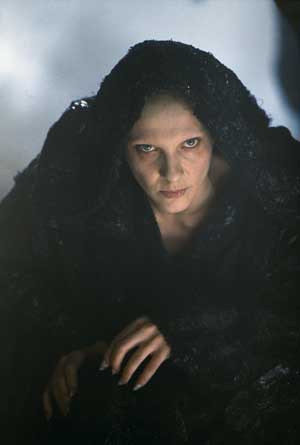 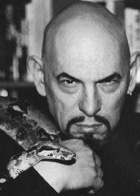 422
هل يخدع الشيطان الأمم الآن؟
يقول البعض لا
29 أم كيف يستطيع أحد أن يدخل بيت القوي وينهب أمتعته، إن لم يربط القوي أولاً، وحينئذ ينهب بيته؟ (متى١٢: ٢٩)؟
18 فقال لهم: رأيت الشيطان ساقطاً مثل البرق من السماء 19 ها أنا أعطيكم سلطاناً لتدوسوا الحيات والعقارب وكل قوة العدو، ولا يضركم شيء 
(لوقا ١٠: ١٨-١٩)
31 الآن دينونة هذا العالم، الآن يطرح رئيس هذا العالم خارجاً.      (يوحنا١٢: ٣١)
وبهذه الطريقة نزع المسيح عن الرؤساء والسلطات الروحية. فضحهم علانية بانتصاره عليهم على الصليب
15 إذ جرد الرياسات والسلاطين أشهرهم جهاراً ظافراً بهم فيه.
(كو 2: 15)
[Speaker Notes: يقول أتباع العقيدة الألفية أيضًا أن المسيح ربط الشيطان أثناء خدمته وفقًا لمرقس ٣: ٢٧]
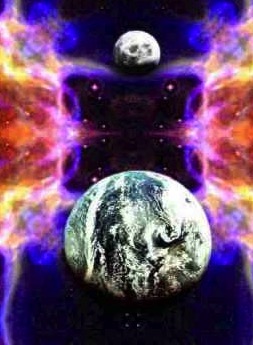 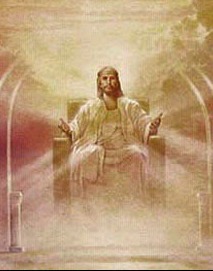 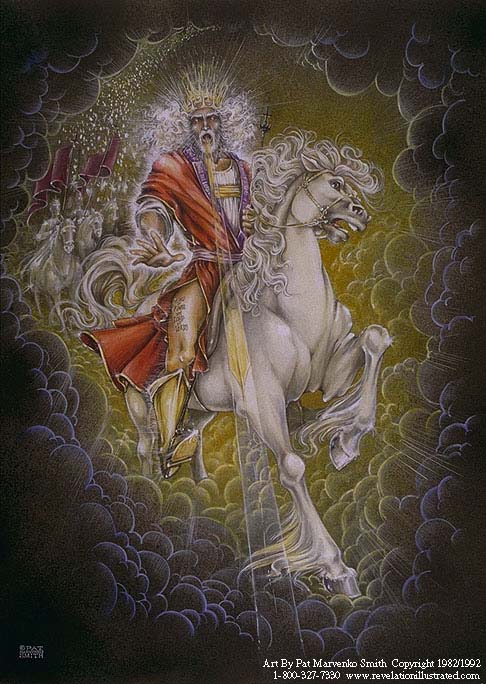 السماء (رؤ ٢١-٢٢)
الألفية (رؤ ٢٠)
المجيء(رؤ ١٩)
مستقبلنا(رؤ ١٩-٢٢)
د. ريك جريفيث•   مؤسسة الدراسات اللاهوتية الأردنية• BibleStudyDownloads.org
[Speaker Notes: NS-07-1Cor1-9-slide 197
NS-22-Rev20-22-slide 1
SA-15-Inheritance-87]
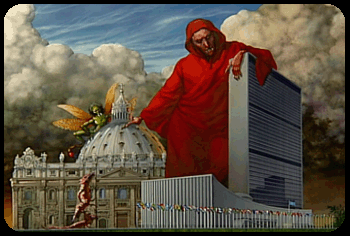 لا يزال الشيطان يخدع اليوم
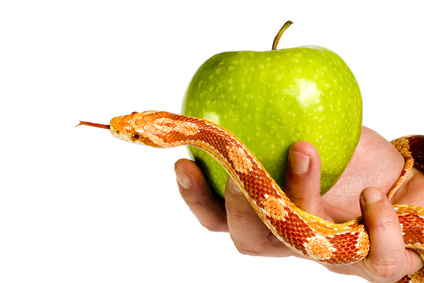 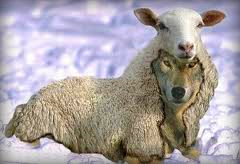 مخادعو الإعلام للشيطان
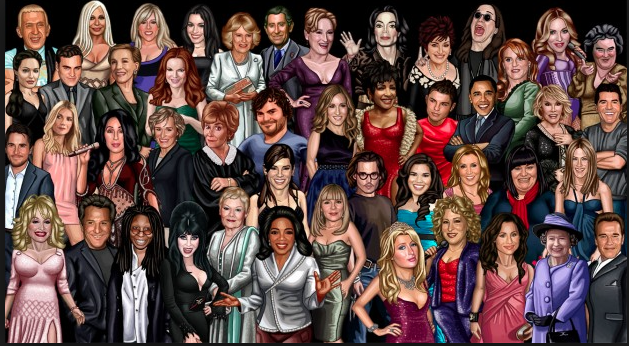 ماذا يعني تقييد الشيطان؟
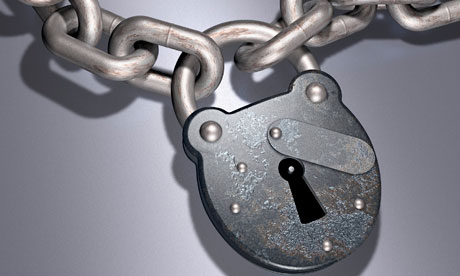 لماذا يجب أن تكون متيقظاً ؟
422
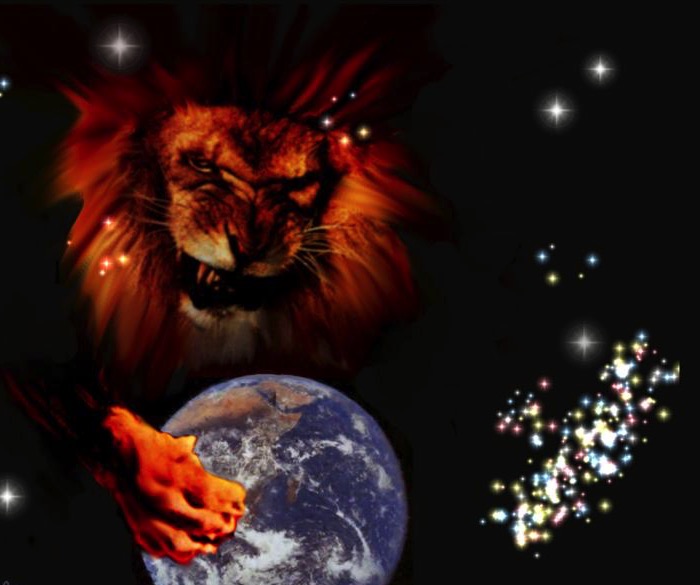 الشيطان طليق (١ بطرس ٥: ٨)
8 اصحوا واسهروا. لأن ابليس خصمكم كأسد زائر، يجول ملتمساً من يبتلعه هو.
آخرون يغلبون الشيطان (١ بطرس ٥: ٩)
9 فقاوموه راسخين في الإيمان، عالمين أن نفس هذه الآلام تجرى على إخوتكم الذين في العالم.
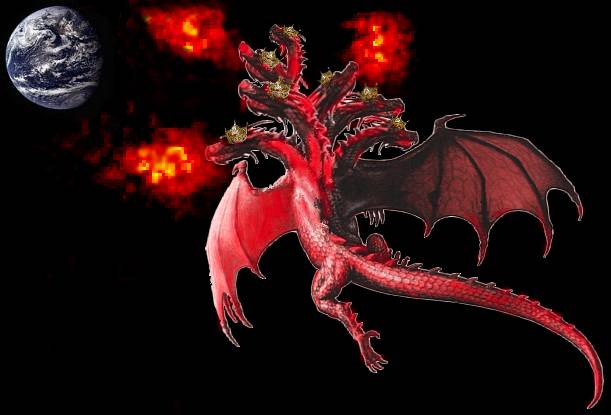 423
هل يخدع الشيطان الأمم الآن؟
يبدو أن الإجابة الواضحة نعم ...
4 الذين فيهم إله هذا الدهر قد أعمى أذهان غير المؤمنين، لئلا تضيء لهم إنارة إنجيل مجد المسيح، الذي هو صورة الله.
(2 كورنثوس 4: 4).
13 لأن مثل هؤلاء هم رسل كذبة، فعلة ماكرون، مغيرون شكلهم إلى شبه رسل المسيح.
14 ولا عجب. لأن الشيطان نفسه يغير شكله إلى شبه ملاك نور!
(٢كورنثوس 11: 13-14).
في هذا الصدد قم بتسمية دولة لا يخدعها الشيطان الآن ...
لا يزال الشيطان يخدع الناس الآن: " 9 فطرح التنين العظيم، الحية القديمة المدعو إبليس والشيطان، الذي يضل العالم كله، طرح إلى الأرض، وطرحت معه ملائكته. (رؤيا ٩:١٢).
2 التي سلكتم فيها قبلا حسب دهر هذا العالم، حسب رئيس سلطان الهواء، الروح الذي يعمل الآن في أبناء المعصية،
3 الذين نحن أيضا جميعا تصرفنا قبلا بينهم في شهوات جسدنا
(أفسس 2: 2-3 أ).
26 فيستفيقوا من فخ إبليس إذ قد اقتنصهم لإرادته.
(2 تي 2: 26).
[Speaker Notes: أيضا لوقا 22: 3 (دخل الشيطان في يهوذا) ، 1 تسالونيكي 2: 18 ("أردنا كثيرًا أن نأتي إليكم ، وأنا ، بولس ، حاولنا مرارًا وتكرارًا ، لكن الشيطان منعنا")]
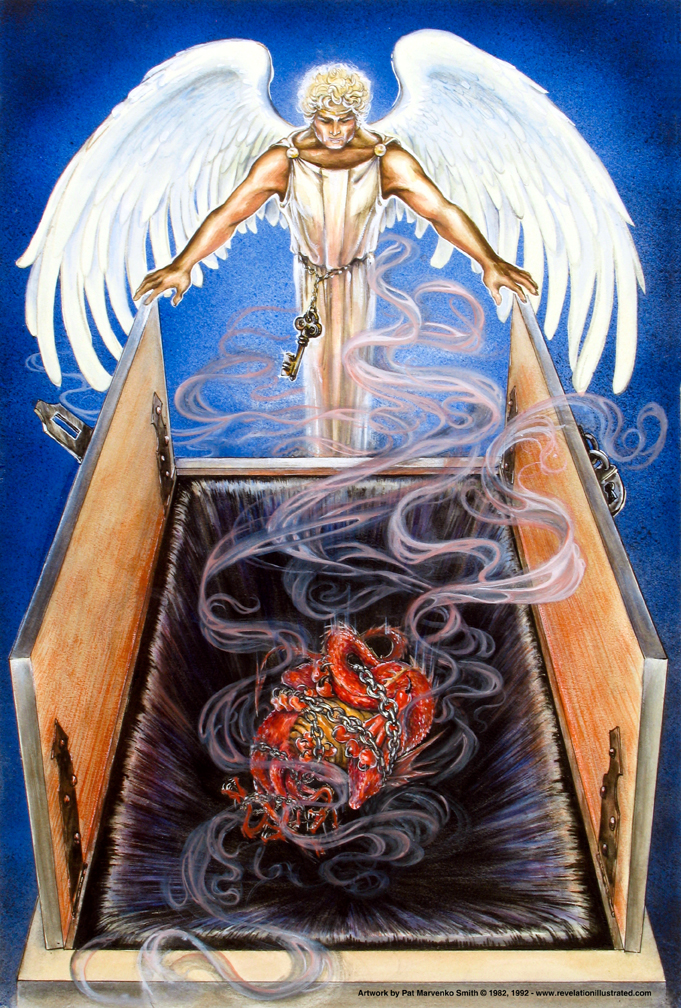 422
يقول الألفيين إن الشيطان مقيد الآن من منع توسع الكنيسة.________صحيح لكن هذا النص لا يتحدث عن منع انتشار الإنجيل، بل يقول إنه لن يخدع الأمم.
هل الشيطان مقيد الآن؟
مستخدمة بإذن
[Speaker Notes: لاحظ أن الشيطان ليس ممنوعًا من خداع الأمم فحسب ، لكنه مقيد تمامًا ومختوم. يقول اللاهوتيون الألفيون (انظر الشريحة التالية) أن هذه حقيقة حاضرة. يزعمون أنه في الوقت الحاضر يخدع الأفراد وليس الأمم. سؤالي هو ، "كم عدد الأشخاص الذين خدعهم الشيطان في هذه الأمم؟" طبعا الإجابة الواضحة هي 100٪ (رغم أنهم يقولون إنه لا يستطيع خداع الأمم ؟!). يبدو لي أن كل الأمم اليوم يتم خداعها من قبل هذا الأب للأكاذيب.]
ربط الشيطان
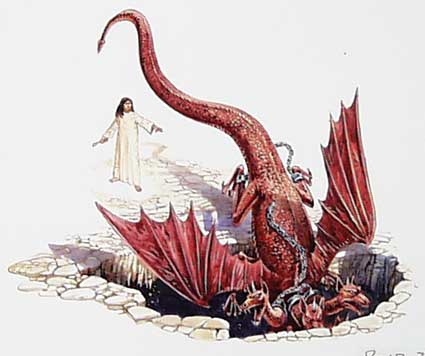 ربط الشيطان
رؤيا ٢٠ : ٢-٣
[Speaker Notes: لاحظ أن الشيطان ليس ممنوعًا من خداع الأمم فحسب ، لكنه مغلق تمامًا ومختوم. يقول اللاهوتيون العاملون (انظر الشريحة التالية) أن هذه حقيقة حاضرة. يزعمون أنه في الوقت الحاضر يخدع الأفراد وليس الأمم. سؤالي هو ، "كم عدد الأشخاص الذين خدعهم الشيطان في هذه الأمم؟" طبعا الإجابة الواضحة هي 100٪ (رغم أنهم يقولون إنه لا يستطيع خداع الأمم ؟!). يبدو لي أن كل الأمم اليوم يتم خداعها من قبل هذا الأب للأكاذيب.]
الألفيةرؤيا ٢٠: ١-١٠
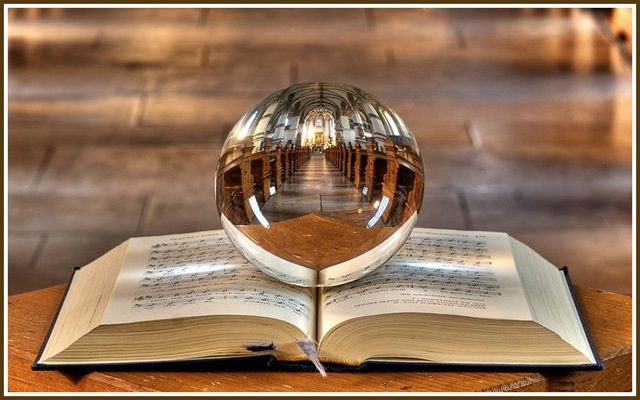 الشيطان١-٣
القديسين٤-٦
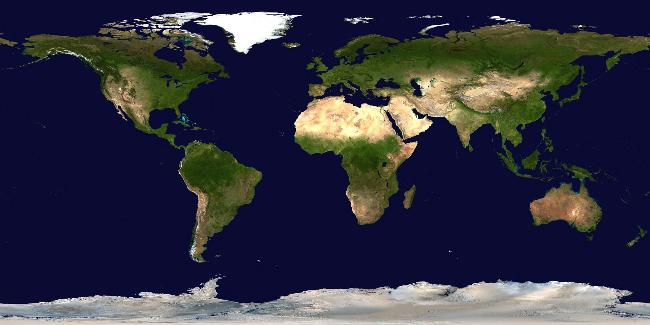 سيحكم القديسون هذه الأرض لمدة ١٠٠٠ عام (٢٠: ٤-٦)
رؤيا ٢٠ : ٤
ورأيت عروشاً فجلسوا عليها وأعطوا حكماً، ورأيت نفوس الذين قتلوا من أجل شهادة يسوع ومن أجل كلمة الله، والذين لم يسجدوا للوحش ولا لصورته، ولم يقبلوا السمة على جباههم وعلى أيديهم، فعاشوا وملكوا مع المسيح ألف سنة
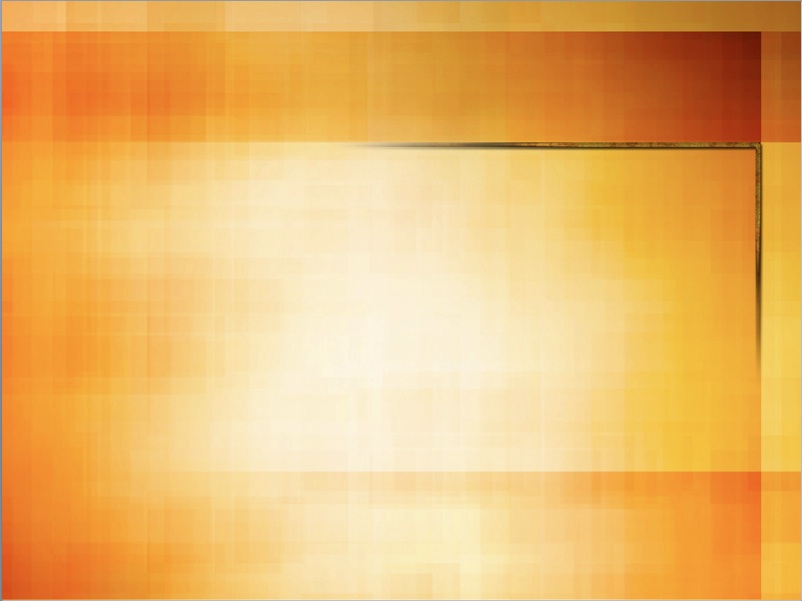 424
رؤيا ٢٠ : ٥-٦
5 وأما بقية الأموات فلم تعش حتى تتم الألف السنة، هذه هي القيامة الأولى.
6 مبارك ومقدس من له نصيب في القيامة الأولى، هؤلاء ليس للموت الثاني سلطان عليهم، بل سيكونون كهنة لله والمسيح، وسيملكون معه ألف سنة.
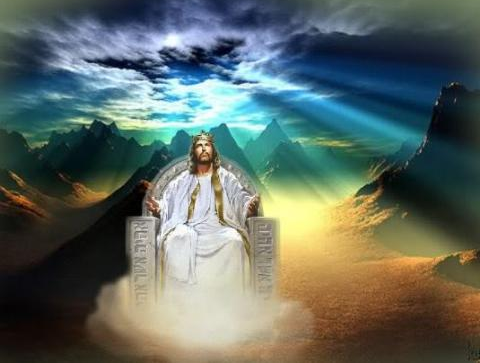 يسوع سيحكم
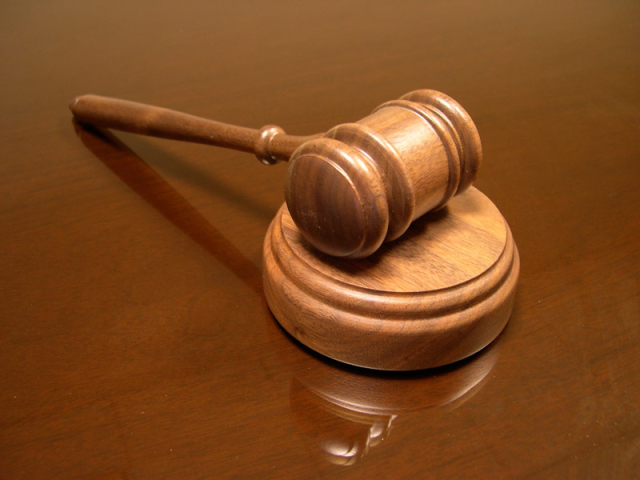 ونحن أيضاً سنحكم
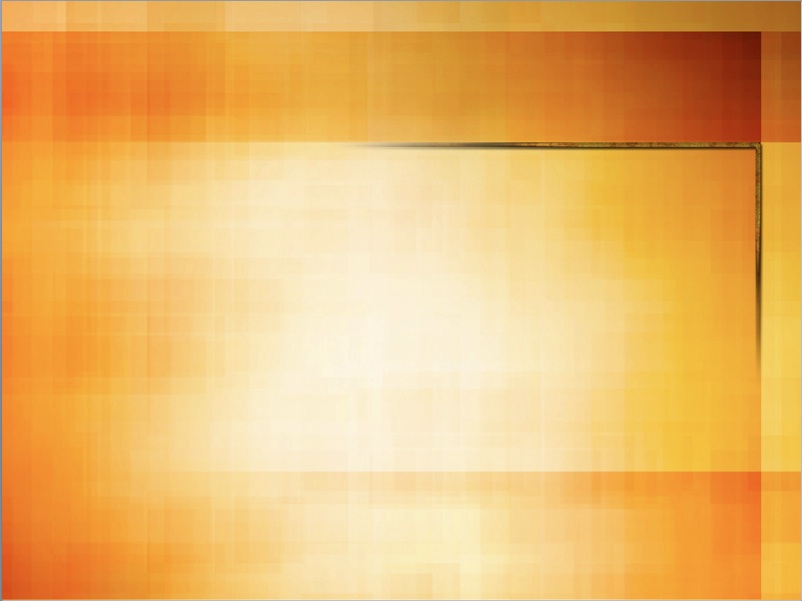 424
رسم بياني رؤيا 20: 4-6
4ب فعاشوا 
وملكوا 
مع المسيح 
ألف سنة
4أ ورأيت عروشاً فجلسوا عليها وأعطوا حكماً ورأيت نفوس الذين قتلوا من أجل شهادة يسوع ومن أجل كلمة الله والذين لم يسجدوا للوحش ولا لصورته ولم يقبلوا السمة على جباههم وعلى أيديهم
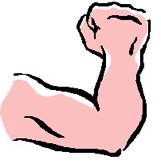 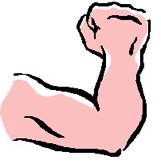 1000 سنة
5ب هذه هي القيامة الأولى 6أ مبارك ومقدس من له نصيب في القيامة الأولى هؤلاء ليس للموت الثاني سلطان عليهم
6ب بل سيكونون كهنة لله والمسيح وسيملكون معه ألف سنة
5أ وأما بقية الأموات فلم تعش حتى تتم الألف سنة
[Speaker Notes: هذا هو المكان الوحيد في الكتاب المقدس حيث نجد الطول الفعلي لعصر الملكوت بألف عام - ويذكره ست مرات في ست آيات.
سيحكم المؤمنون مع المسيح 1000 سنة!

The 1000 years are bracketed with two resurrections, contrary to the popular belief that there will exist one, general resurrection of everyone at the same time.

Sadly, many destroy this wonderful truth of the reign of the saints by seeing the first resurrection as "spiritual" (variously defined!) in verse 4 but the second resurrection as physical in the very next verse. But the word "resurrection" in the Bible always refers to the body, not the spirit.

In fact, Paul warns against such spiritualizing of the resurrection in 2Tim. 2:15-18 ——  "Work hard so you can present yourself to God and receive his approval. Be a good worker, one who does not need to be ashamed and who correctly explains the word of truth. 16 Avoid worthless, foolish talk that only leads to more godless behavior. 17 This kind of talk spreads like cancer, as in the case of Hymenaeus and Philetus. 18 They have left the path of truth, claiming that the resurrection of the dead has already occurred; in this way, they have turned some people away from the faith."
___________
Common-476
ES-20-Resurrections&Judgements-20
OS-17-Esther-146
NS-27-Rev20-22-slide 27]
قانون الفورد
إذاً في المقطع ذُكرت قيامتان ... القيامة الأولى يمكن فهمها على أنها تعني القيامة الروحية مع المسيح، في حين أن الثانية تعني القيامة الحرفية من القبر، إذن هناك نهاية لكل معنى في اللغة ، وحي الكتاب المقدس هو شهادة قاطعة على أي شيء .
- هنري ألفورد ، العهد اليوناني (1861) ، 4: 732
[Speaker Notes: http://en.wikipedia.org/wiki/Alford%27s_Law
تتضمن هذه المقالة أيضًا الاقتباس الأطول الذي استشهد به جورج إن إتش بيترز:
"لقد توقع قراء هذا التعليق منذ وقت طويل أنني لا أستطيع الموافقة على تحريف كلماته عن معناها الواضح ومكانتها الزمنية في النبوءة ، بسبب أي اعتبارات للصعوبة ، أو أي خطر من التجاوزات التي تنطوي عليها العقيدة من الألفية قد يجلبها معه. أولئك الذين عاشوا بجوار الرسل ، والكنيسة بأكملها لمدة ثلاثمائة عام ، فهموها بالمعنى الحرفي الواضح ؛ ومن الغريب في هذه الأيام أن نرى المفسرين الذين هم من بين الأوائل تقديسًا للعصور القديمة ، وبغض النظر عن أكثر الأمثلة إقناعًا للإجماع التي تقدم تم ذكر القيامة ، حيث ظهرت أرواح معينة في البداية ، ولم تحيا بقية الأرواح إلا في نهاية فترة محددة بعد الأولى [v. 5a] - إذا كان في مثل هذا الممر قد يُفهم عمر القيامة الأولى على أنها تعني القيامة الروحية مع المسيح ، في حين أن الثانية تعني القيامة الحرفية من القبر - ثم هناك نهاية لكل معنى في اللغة ، ويتم محو الكتاب المقدس كشهادة محددة على أي شيء. إذا كانت القيامة الأولى روحية ، فكذلك هي القيامة الثانية ، التي أعتقد أنه لن يكون هناك من يصعب الحفاظ عليها بما يكفي. ولكن إذا كان الثاني حرفيًا ، فإن الأول ، الذي يشترك مع الكنيسة البدائية والعديد من أفضل المفسرين الحديثين ، أحافظ عليه وأتلقى كمقالة إيمان وأمل "
- جورج إن إتش بيترز ، المملكة الثيوقراطية ، 3 مجلدات (Grand Rapids: Kregel ، 1952) ، II: 291. أشار بيترز أيضًا إلى بيان Alford في II: 281 ، الملاحظة 3.]
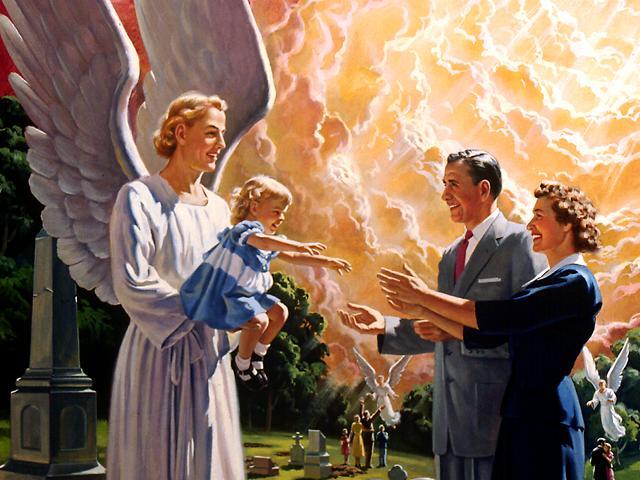 تجمع القيامة الأولى
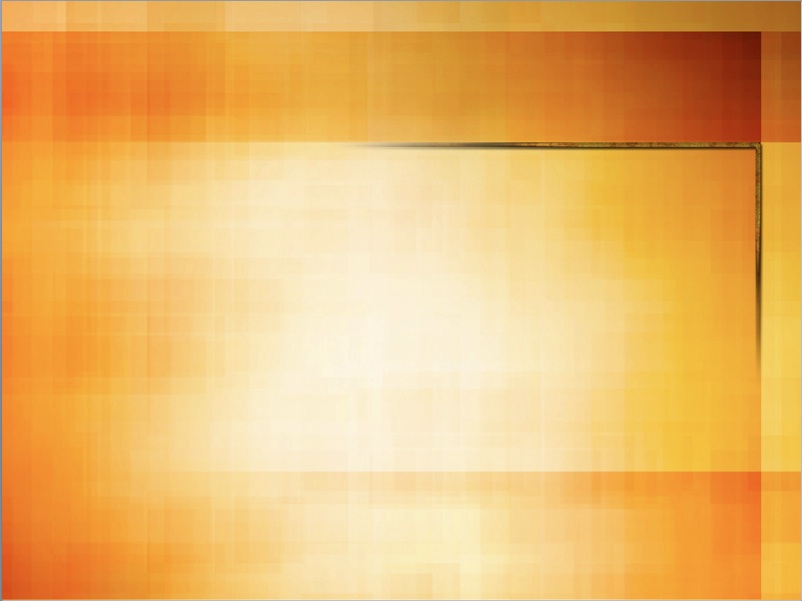 424
رؤيا ٢٠ : ٥-٦
5 وأما بقية الأموات فلم تعش حتى تتم الألف السنة، هذه هي القيامة الأولى.
6 مبارك ومقدس من له نصيب في القيامة الأولى، هؤلاء ليس للموت الثاني سلطان عليهم، بل سيكونون كهنة لله والمسيح، وسيملكون معه ألف سنة.
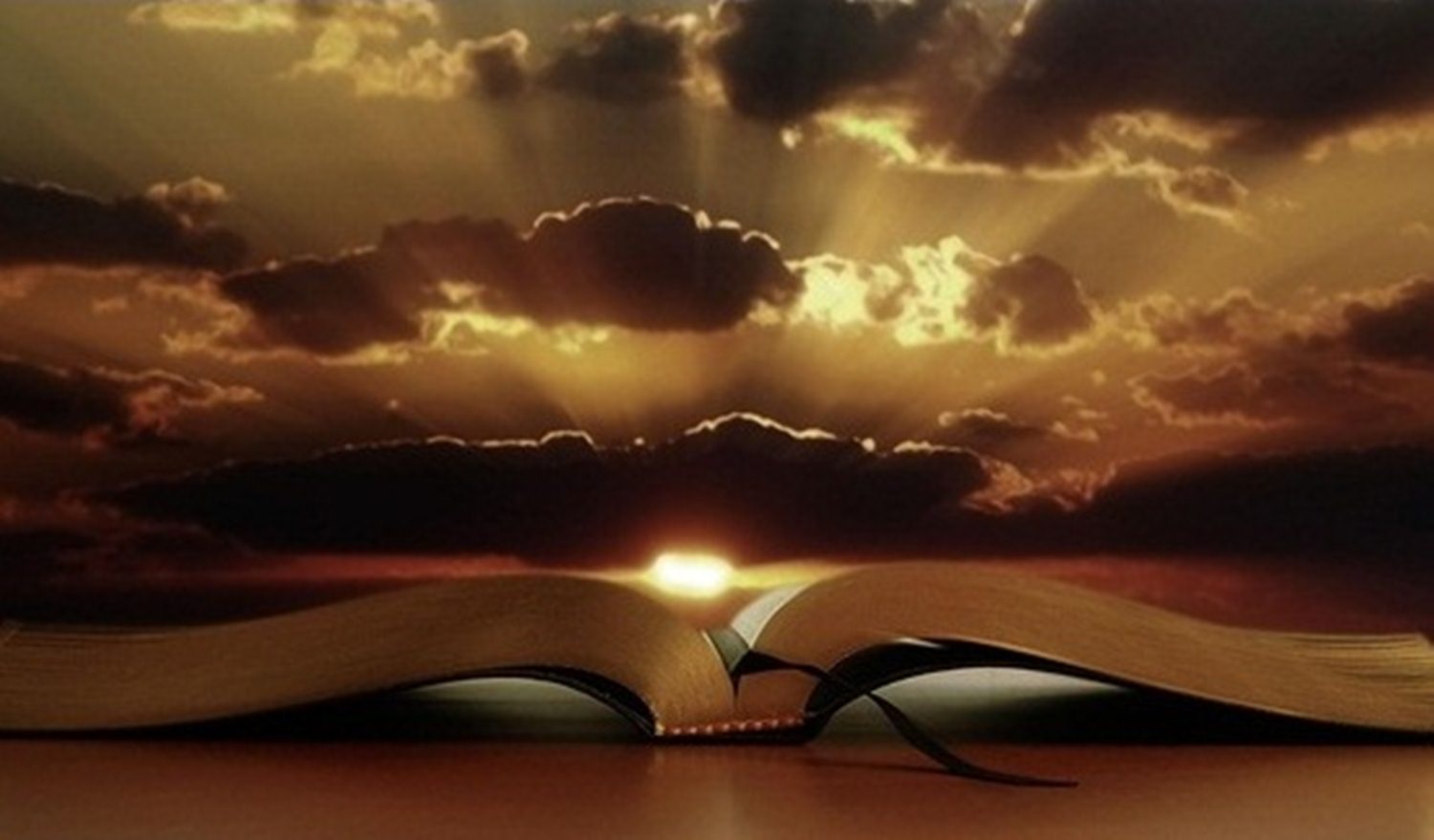 متى ٦ : ٩-١٠فصلوا أنتم هكذا: ابانا الذي في السماوات ليتقدس اسمكليأتِ ملكوتك، لتكن مشيئتك كما في السماء كذلك على الأرض
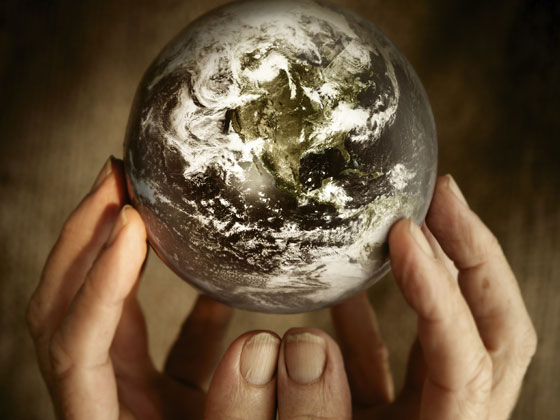 ليأتِ ملكوتك
من الجمهورية الى الملكية
يسوع هو الملك                                                  الرئيس
حكومة أمريكا الثلاثيه
مبادئ
مبادئ
اشعياء 33: 22
المملكة
الولايات المتحدة
صنع القوانين
القضاة
القضاة
صنع القوانين
الكونجرس
يسوع هو المحامي
يسوع هو القاضي
المحكمة العليا
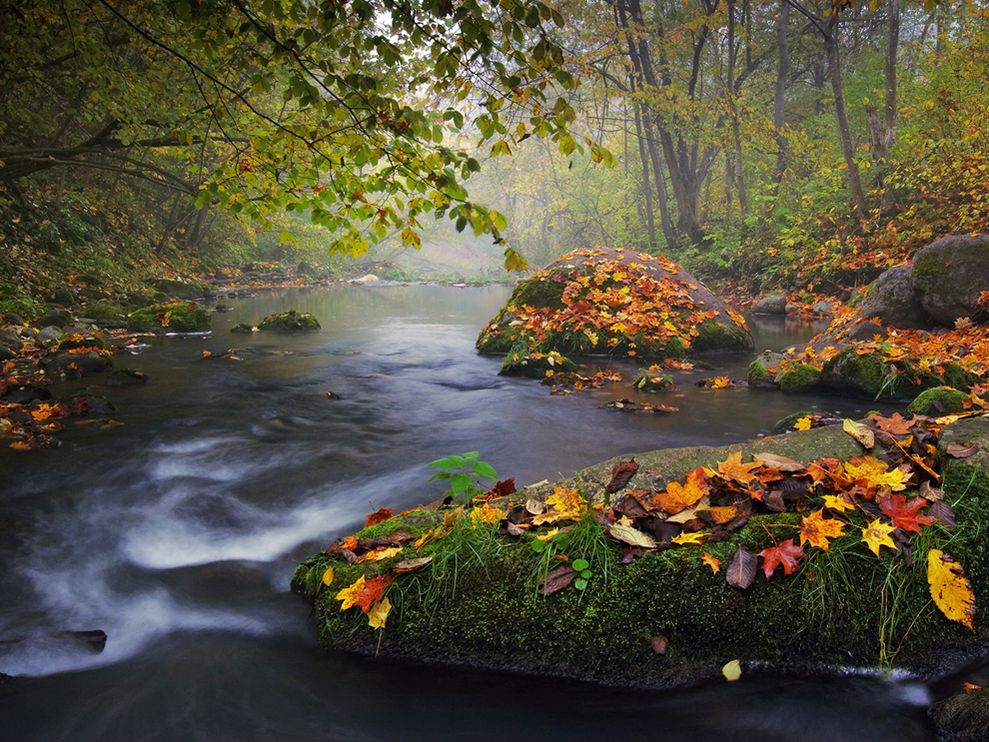 أهداف الحكم الألفي
ن ت س 424
1. إدانة الملائكة (1 كو 6 : 3)
ألستم تعلمون أن القديسين سيدينون العالم؟ فإن كان العالم يدان بكم، أفأنتم غير مستأهلين للمحاكم الصغرى؟ ألستم تعلمون أننا سندين ملائكة؟ فبالأولى أمور هذه الحياة1 كو 6 : 2 – 3
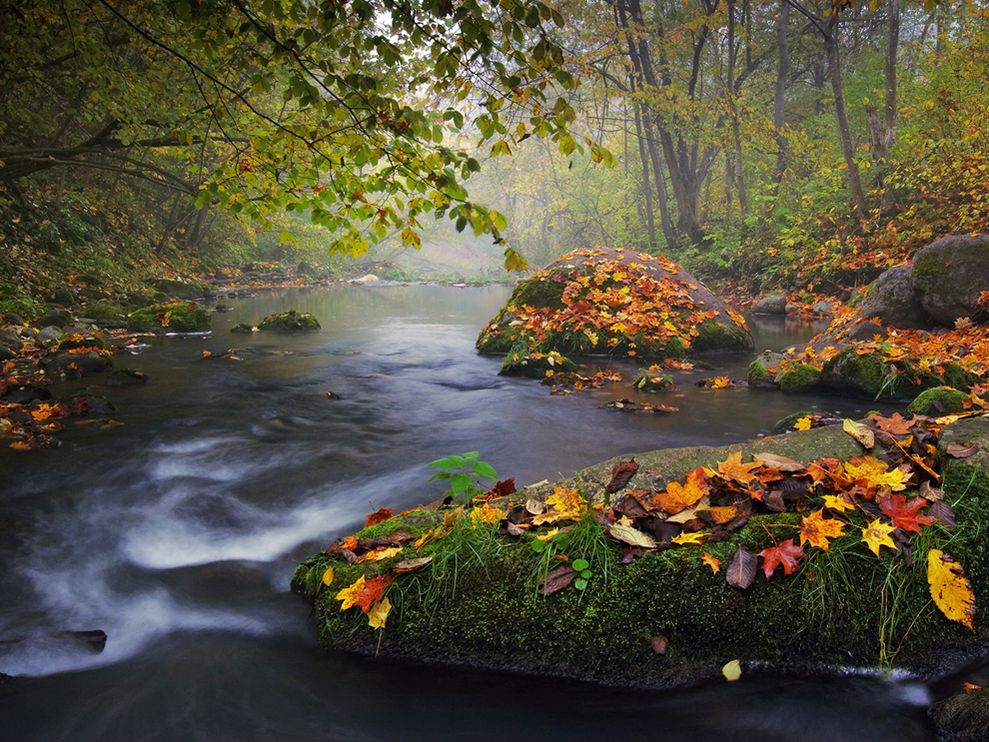 أهداف الحكم الألفي
ن  ت س 424
1. إدانة الملائكة (1 كو 6 : 3 )
2. حكم الأرض (1كو 6 : 2)
سيحكم المؤمنون الأرض(5: 10)
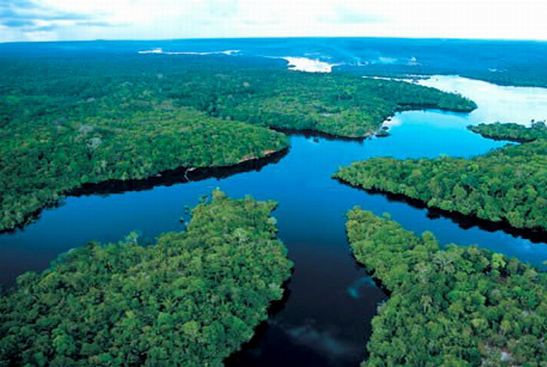 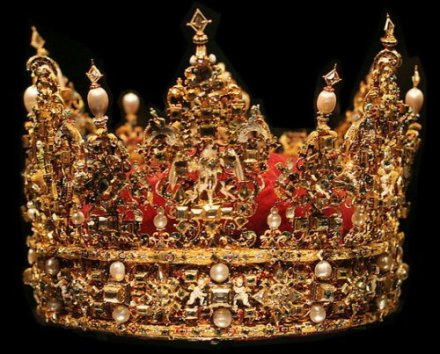 وجعلتنا لإلهنا ملوكا وكهنة، فسنملك على الأرض.
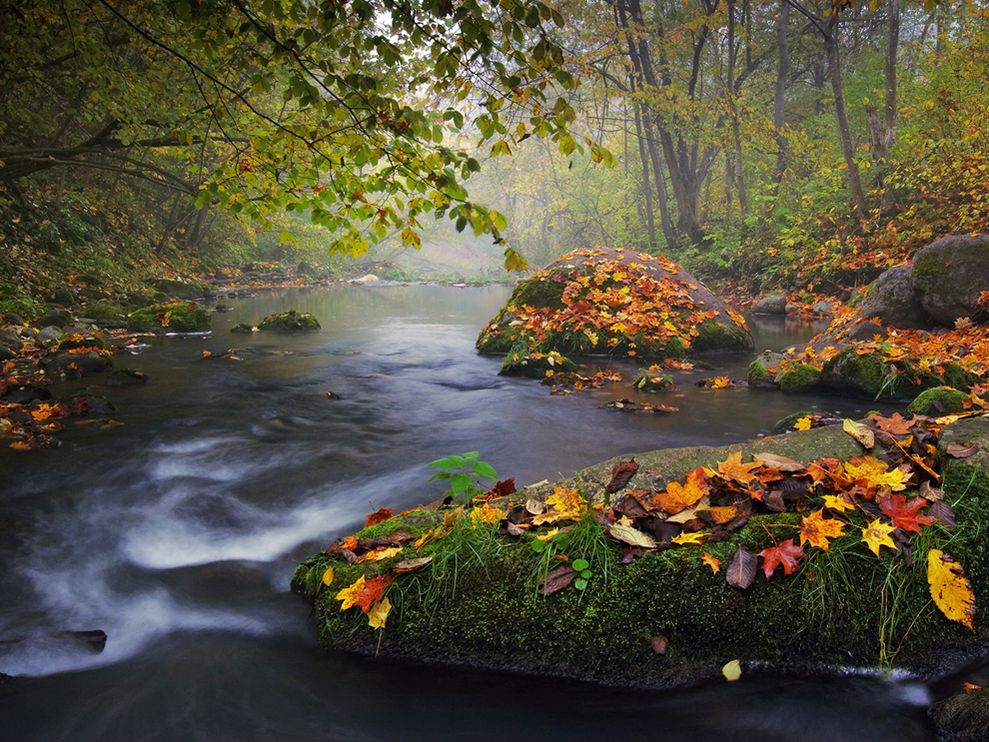 أهداف الحكم الألفي
ن  ت س 424
1. إدانة الملائكة (1 كو 6 : 3 )
2. حكم الأرض (1كو 6 : 2)
3. استرداد العالم إلى حقبة ما قبل الطوفان
    (حياة طويلة حسب أش 65 : 20)
Patriarch's long lives
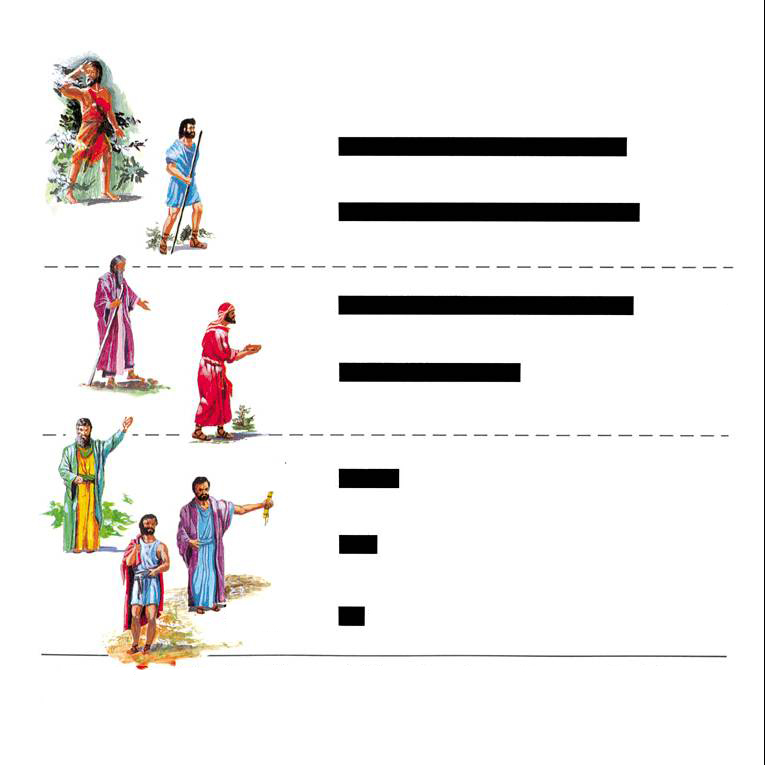 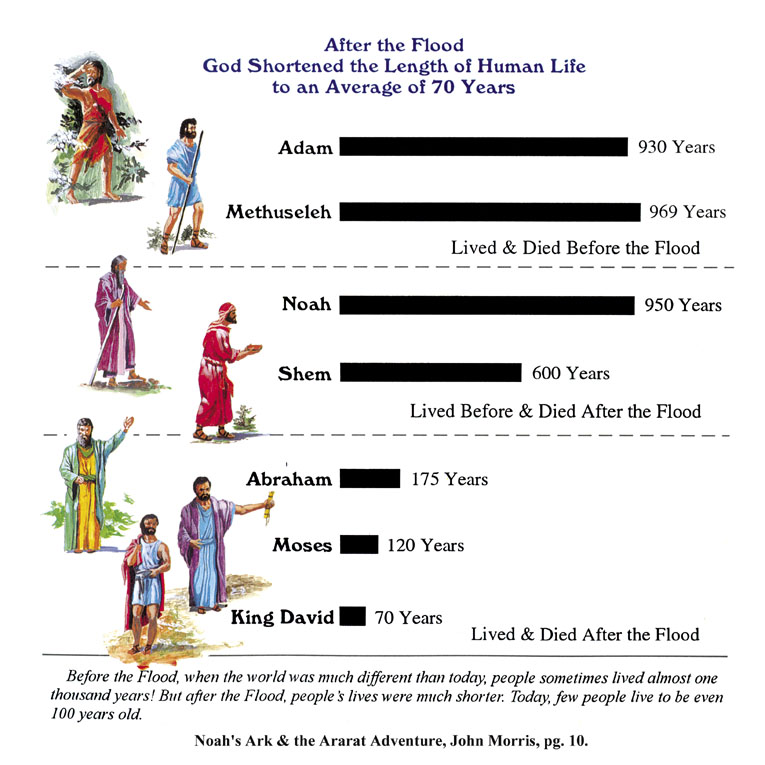 90
أعمار الأشخاص عند الموت
آدم
930 سنة
متوشالح
969 سنة
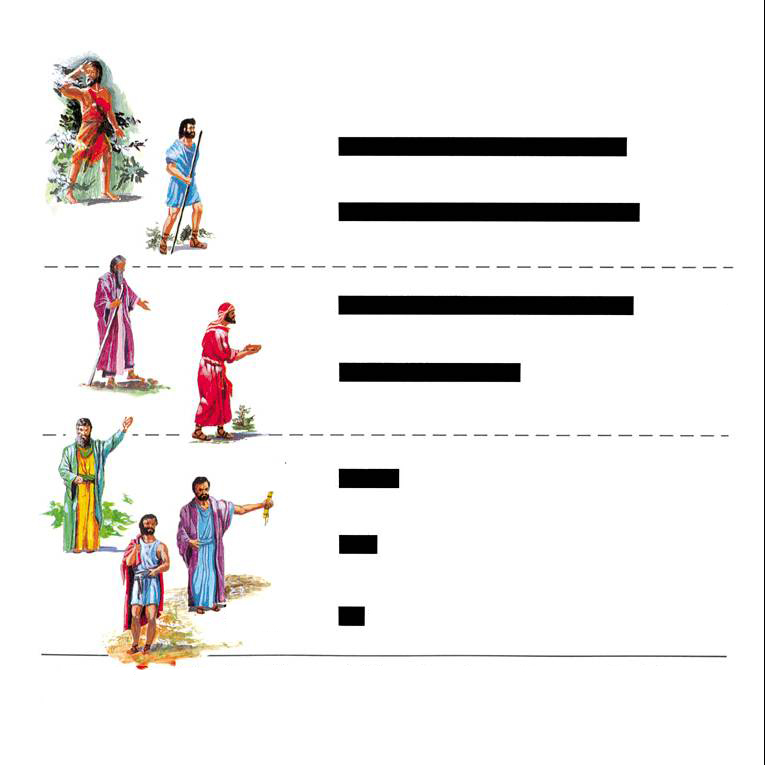 نوح
950 سنة
سام
600 سنة
يشرح الطوفان سبب تقصير فترات الحياة
إبراهيم
175 سنة
موسى
120 سنة
داود
70 سنة
John Morris, Noah's Ark and the Ararat Adventure, 10
[Speaker Notes: Perhaps the atmosphere changed so dramatically after the Flood that it shortened human lifespans.
________________
OS-01-Gen4-20—slide 55
OS-23-Isaiah1-12—slide 110
OS-23-Isaiah60-66—slide 73]
ن ت س 424
حياة طويلة بشكل لا يصدق
أش 65 : 20 لا يكون بعد هناك طفل أيام ولا شيخ لم يكمل أيامه، لأن الصبي يموت ابن مئة سنة والخاطئ يلعن ابن مئة سنة
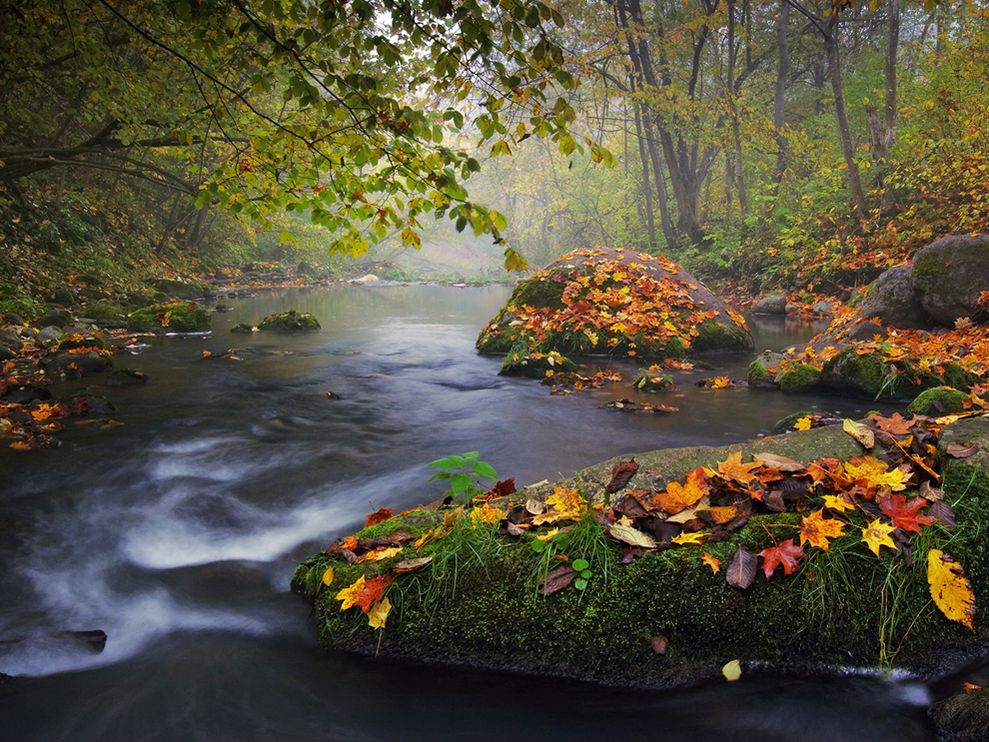 أهداف الحكم الألفي
ن ت س 424
1. إدانة الملائكة (1 كو 6 : 3 )
2. حكم الأرض (1كو 6 : 2)
3. استرداد العالم إلى حقبة ما قبل الطوفان ( حياة 
    طويلة حسب أش 65 : 20)
4. إظهار فساد القلب البشري
5. تتميم العهد الإبراهيمي
22 و 379
9ج
خط سير الملكوت والعهود
تعليم الملكوت
آدم يحكم مع الله تك 1: 26, 28 تك 2: 19
الشيطان يحكم كاله هذا العالم           تك 3: 15           2 كو 4: 4
عهود الله مع إبراهيم لإعادة تأسيس حكم الإنسان من خلال إسرائيل كمملكة كهنة
تك 12 : 1 – 3 
خر 19 : 6
فشل إسرائيل في الشهادة للأمم كمملكة كهنة أدين من خلال السبي تحت حكم أجنبي
رفضت إسرائيل عرض المسيا بخصوص الملكوت 
مت 12 : 41 – 42 
مت 23 : 37 – 39
المسيح يحكم على كل شيء مع القديسين 
أف 1 : 9 – 10 
رؤ 20 : 1 – 6 
رؤ 22 : 5ب
أخاف يسوع أعداء اسرائيل  و الأمة آمنت 
رو 11 : 26 – 27
وسع يسوع ملكوته بشكل غامض للكنيسة
مت 13
سقوط الإنسان
تك 3
العهد النوحي
تك 6 : 18, 9 : 8 – 17
إسرائيل
الكنيسة
الألفية             الملكوت
عهد الأرض
المسيانية          الأبدي
(التركيز على الأمة)
الإنسان الجديد (أف 2: 15)
تجديد كامل 
(حز 37 : 8-28)
أورشليم عاصمة العالم
(أش 2 : 1-5)
أورشليم الجديدة
(رؤ 21 – 22)
تك 15 : 18 ( قارن مع تث 30 : 1 – 10 ) يعد :
. الأرض من وادي مصر إلى نهر الفرات (أش 27 : 12)
. امتلاك أبدي للأرض (تك 17 : 8) بعد السبي و التجديد
. بركة العالم أجمع من خلال الأرض (أش 14 : 1-2)
أدينت اسرائيل لرفضها المسيا بالتشتت من الأرض لتسعة عشر قرناً ( 70م – 1948م ) لكنها الآن استردت جزئياً ( حز 37 : 1 – 7 )
الأرض
العهد الداوودي
المسيح هو رأس كنيسته التي هي هيكل روحي 
( أف 2 : 19 – 22, 2 كو 6 : 16)
المسيح يحكم على العالم
(أش 11) 
مع القديسين
(رؤ 5 : 10,   20 : 4-6)
يسلم المسيح الملكوت إلى الآب
(1كو 15 : 24)
2 صم 7 : 12 يعد بالإزدهار الدائم :
. أبناء (بيت لا يزول)
. مملكة (سلالة حاكمة سياسياً)
. عرش (حق الحكم من خلال النسل)
. الهيكل (الإبن سيبنيه)
العهد الإبراهيمي
تك 12 : 1 - 3
النسل
العهد الجديد
كل الأشياء تصير جديدة
(رؤ 21 : 5)
العناصر الخمسة كاملة تتم في تجديد وطني 
(زك 8)
إر 31 : 31 – 34 يعد :
. الغفران
. سكنى الروح
. قلب و فكر و طبيعة جديدة
. لم شمل إسرائيل و يهوذا
. لا داعي للكرازة
تم استبدال العهد الموسوي بالعناصر الثلاثة الأولى من العهد الجديد
( لو 22 : 20, 2 كو 3 : 6 )
البركة
العهد الموسوي
الطبعة السادسة
15 حزيران 2012
إلغاء و تتميم و استبدال الناموس على الصليب
(رو 7: 1-6, 1كو 9: 19-21, عب 8: 13)
مؤقت (غل 3 : 19 ) و مشروط ( تث 28 ) ليعلن الخطية ( رو 7 : 7 ) و ينظم إسرائيل   
( غل 3 : 23 – 25 )
الكتاب المقدس يحتوي على تركيز مزدوج على الملكوت – العهد, يتوسع دور إسرائيل من إبراهيم إلى المسيح ليشمل الكنيسة (الإستمرارية) مع أن الكنيسة لن تحل محل الأمة كإسرائيل الجديدة (عدم الإستمرارية) سوف تستمتع إسرائيل ثانية بحكم العالم بعد الإيمان بالمسيح في مجيئه الثاني
[Speaker Notes: يتفق الجميع على أن تحقيقًا جزئيًا للعهد لإبراهيم موجود الآن للكنيسة في الروح القدس الساكن وغفران الخطايا (إرميا 31: 31-34) - والإتمام النهائي سيكون في الحالة الأبدية.
يتعلق مجال الخلاف الرئيسي بالفترة الزمنية من الآن إلى الأبد. هل ستكون هناك أرض وعرش وبركة عالمية لإسرائيل القومية (العرقية) قبل المملكة الأبدية؟ يُظهر هذا الرسم البياني الآيات التي تعطي نعمًا مدويًا لهذا السؤال في إنجاز جزئي حالي وإشباع كامل في المستقبل بالمعنى الطبيعي للغة في الآيات المذكورة. لكن الملكوت المسياني سيكون على مرحلتين - الأولى في الألف سنة الأخيرة ، ثم بعد ذلك ، المرحلة الأبدية في أورشليم الجديدة بعد تدمير السماوات والأرض الحالية (رؤ 21-22). يا له من مستقبل رائع يبقى لأولئك الذين يثقون بيسوع!____________
Common English-7
CH-02-Nature-103-p34a
OS-00-Intro & Biblical Theology-25 & 90
OS-02-Exodus-267-p22
OS-05-Deut-248-p22
OS-10-2Sam-96-p22
OS-24-Jeremiah-174-p337
OS-23-Isaiah-97-p337
NS-09-Gal-143-p9g
NS-19-Hebrews-342-p9g
SA-08-Mosaic Law-19-p38a]
متى سيعود يسوع بالنسبة للعصر الألفي؟
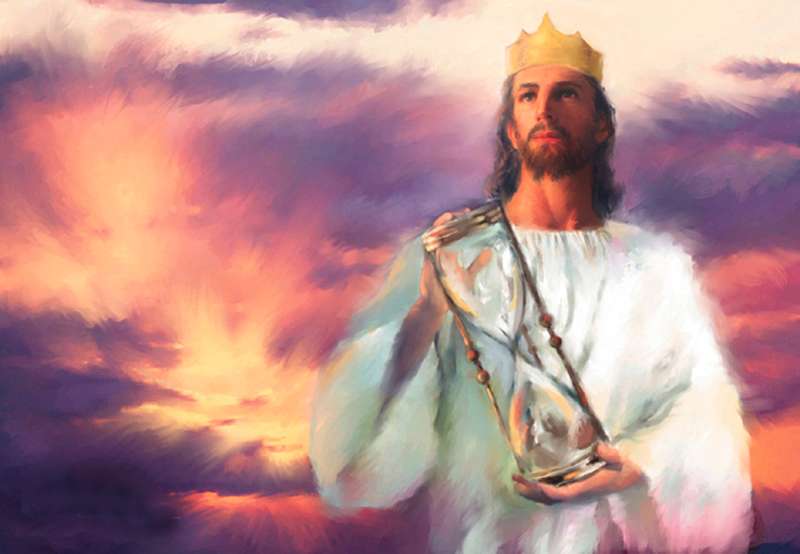 الألفية
قبل؟
بعد؟
العقيدة الألفية
433
علامات
الإختطاف
المجيء الثاني
المجيء الثاني   =
الضيقة
الألفية
عصر الكنيسة (لا توجد علامات)
المملكة الأبدية
7 سنوات
1000 سنة
تقييد الشيطان ملك القديسين
الدينونة
الدينونة
رؤيا 6-18
19
20
21-22
[Speaker Notes: في تفكيري، وجهة نظر بريميل هي الأكثر منطقية وتوراتية لأنها ترى الإصحاحات على أنها تسلسل زمني مباشر. كما أنه لا يرى أن ارتباط الشيطان ينطبق ببساطة على الأمم ولكن على جميع الأشخاص الذين يشكلون هذه الأمم.]
473
اللاألفية
المجيء الثاني
حكم المسيح الروحي

الضيقات
عصر الكنيسة
الملكوت الأبدي
الجينونة
كيف يجب أن نفهم فترة الألف سنة – روحياً أم حرفياً (20: 1-7)
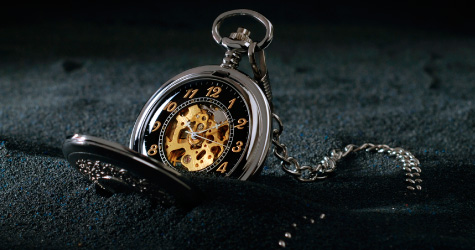 هل ١٠٠٠ سنة تعني ١٠٠٠ سنة؟
بيلي
يوجد استخدام تصويري ثابت للأرقام في مكان آخر في رؤيا (ص ٩٩٥).
425
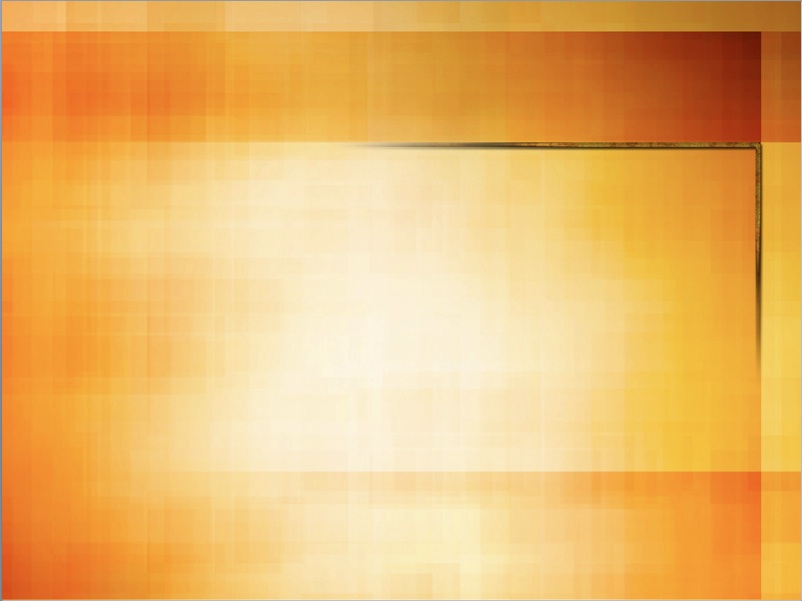 رد
كل هذه أرقام حرفية:
• ٧ كنائس (رؤيا ٢-٣)
• ١٤٤٠٠٠ يهودي (٧: ١)
• ٢٠٠ مليون جندي (٩: ١٦)
• ٤٢ شهرًا (١١: ٢)
• ١٢٦٠ يومًا (١١: ٣)
• ٧٥ رطلاً من أحجار البَرَد(١٦: ٢١)
الرسل الإثني عشر والأسباط الإثني عشر لإسرائيل هم حرفياً إثنا عشر (٢١: ١٢-١٤)، الكنائس السبع موجودة في سبع مدن بالمعنى الحرفي للكلمة، ومع ذلك فإن تأكيد رقم واحد في رؤيا كرمز مستحيل.
روبرت ل. توماس، رؤيا 8-22، تعليق تفسيري (شيكاغو: مودي، 1995)، ص 408-9
هل ١٠٠٠ سنة تعني ١٠٠٠ سنة؟
بيلي
يحتوي السياق على أشكال مثل سلسلة، هاوية، تنين، ثعبان، مغلق، مختوم، ووحش.
425
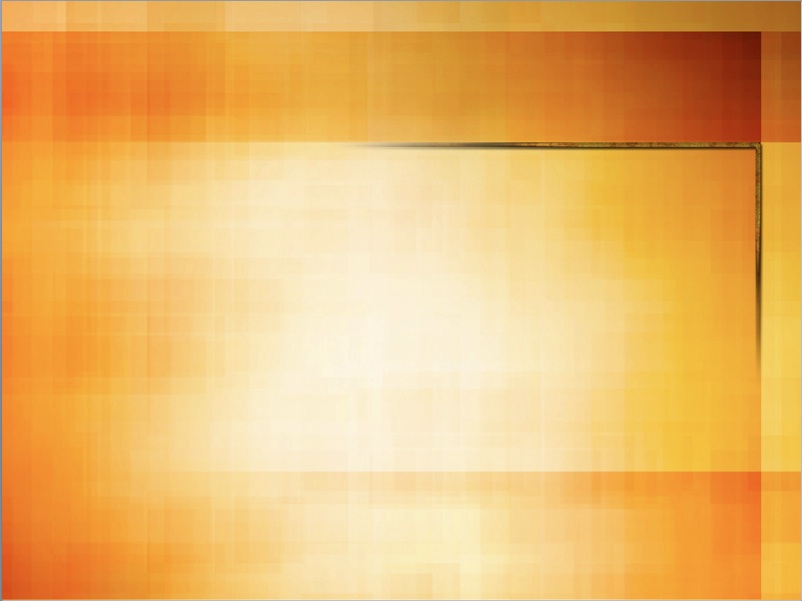 رد
الهاوية هي مكان حقيقي (لوقا ٨: ١) حيث يتم تقييد الأرواح الشريرة (٢ بطرس ٢: ٤) ولكن يمكن فتحها (رؤيا ٩: ١-٢)، فلماذا لا يتم تقييدهم هناك؟
كما أن التسميات الموجودة على اليسار هي ألقاب حرفية للشيطان وضد المسيح.
هل ١٠٠٠ سنة تعني ١٠٠٠ سنة؟
بيلي
الكتاب بأكمله له نغمة رمزية في الغالب كما هو الحال في مضاعفات ألف في الكتاب (٥: ١١ ؛ ٧: ٤-٩ ؛ ٩: ١٦ ؛ ١٤: ١ ؛ ٢١: ١٦ ؛ ص 973).
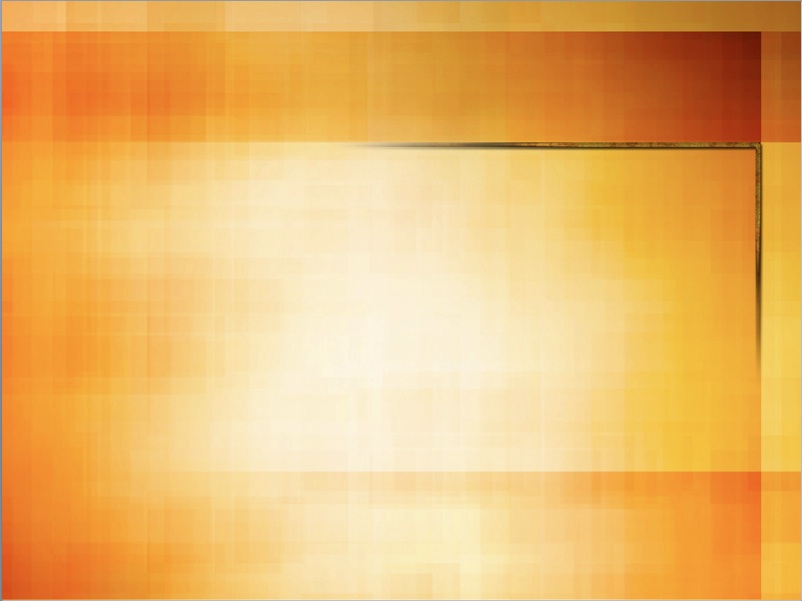 رد
كل مثال يتم الإستشهاد به حرفياً: ربوات ربوات وألوف ألوف
(٥: ١١) ، ١٤٤٠٠٠ (٧: ٤-٩ ؛ ١٤: ١) ، ٢٠٠ مليون جندي (٩: ١٦) ، و١٢٠٠٠ غلوة من قياس أورشليم (٢١: ١٦). 
لا شيء مجازي كما لا يعني تقريب الأرقام أنها رمزية.
هل ١٠٠٠ سنة تعني ١٠٠٠ سنة؟
بيلي
يحتوي العهد القديم على استخدام تصويري لـ ١٠٠٠(ص 995).
425
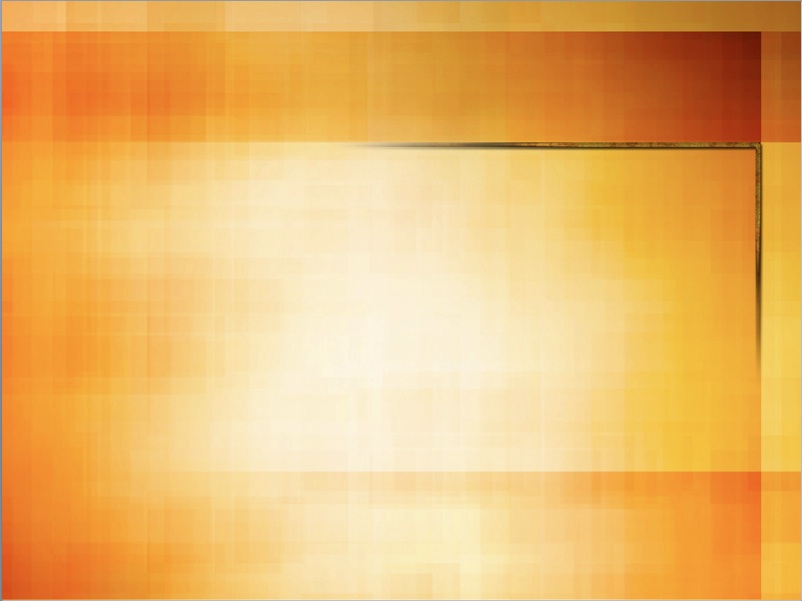 رد
لأن ألف سنة في عينيك مثل يوم أمس (مز ٩٠: ٤) له استخدام رمزي لكلمة يوم ولكنه لا معنى له ما لم يتم فهم كلمة ألف حرفياً.
هل ١٠٠٠ سنة تعني ١٠٠٠ سنة؟
بيلي
استخدم اليهود والمسيحيون الأوائل ١٠٠٠ سنة كرقم للبركات الأبدية للمفتدين (ص 1018-101).
425
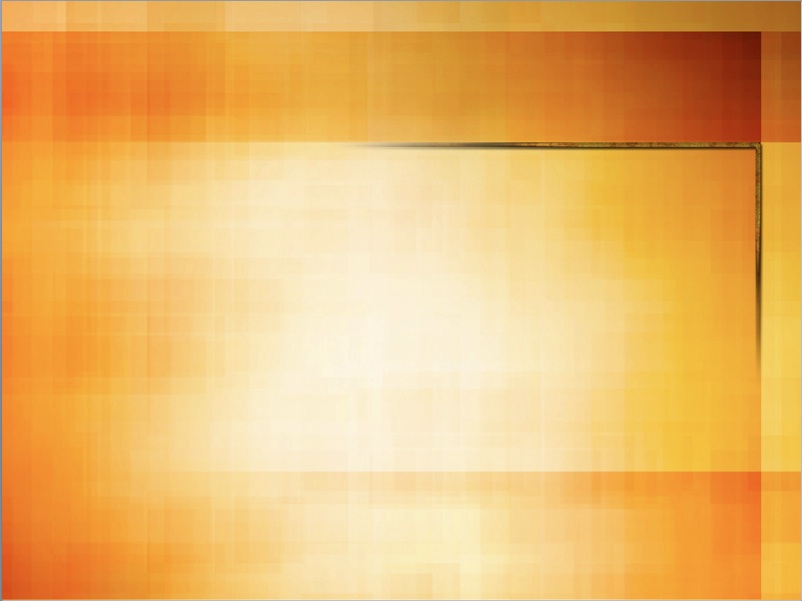 رد
في الواقع  افترضت فكرة الحاخامات والمسيحيين الأوائل التي دامت ٦٠٠٠ عام أن ١٠٠٠ عام هو السبت. 
كان القديس أوغسطينوس الألفي هو الذي علم أن اليوم الثامن يدل على الأبدية (عظات في المواسم الليتورجية 259.2 ؛ مدينة الله 20.7)
هل ١٠٠٠ سنة تعني ١٠٠٠ سنة؟
بيلي
الأولى عاشوا هي قيامة روحية    (٢٠: ٤) أما الثانية فهي قيامة جسدية (٢٠: ٥).
425
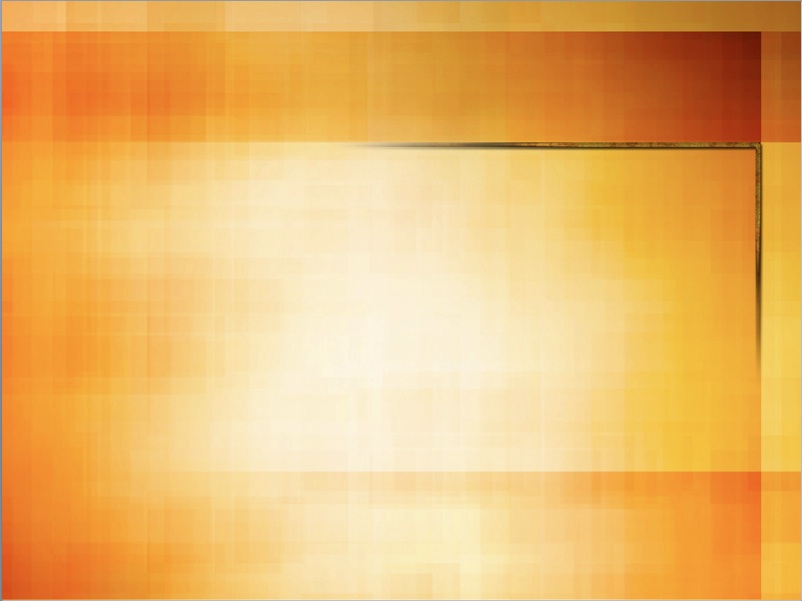 رد
• لماذا ترى نفس الفعل بشكل مختلف في نفس النص؟
• فعاشوا لا تدل أبداً على القيامة الروحية في الكتاب المقدس.
• القيامة دائماً تدل على الجسد المادي.
• المؤمنون أحياء روحياً الآن فلا داعي لذلك!
هل ١٠٠٠ سنة تعني ١٠٠٠ سنة؟
بيلي
الرقم ١٠٠٠ يشير إلى ملء الزمان وبالتالي يرمز إلى حقبة غير محددة كما في مزمور ٥٠:١٠  و٢ بطرس ٣: ٨.
425
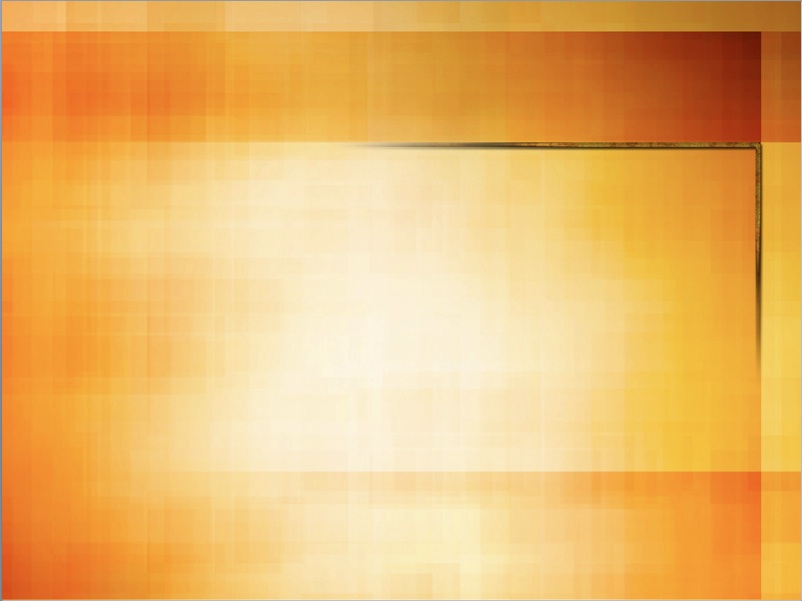 رد
مزمور ٥٠: ١٠ (10 لأن لي حيوان الوعر والبهائم على الجبال الألوف.
لا علاقة له بالوقت.

٢ بطرس ٣: ٨ (أن يوماً واحداً عند الرب كألف سنة، وألف سنة كيوم واحد)
يبدو ان بيلي يقرأه على أنه ألف سنة بالمعنى الحرفي
هل ١٠٠٠ سنة تعني ١٠٠٠ سنة؟
426
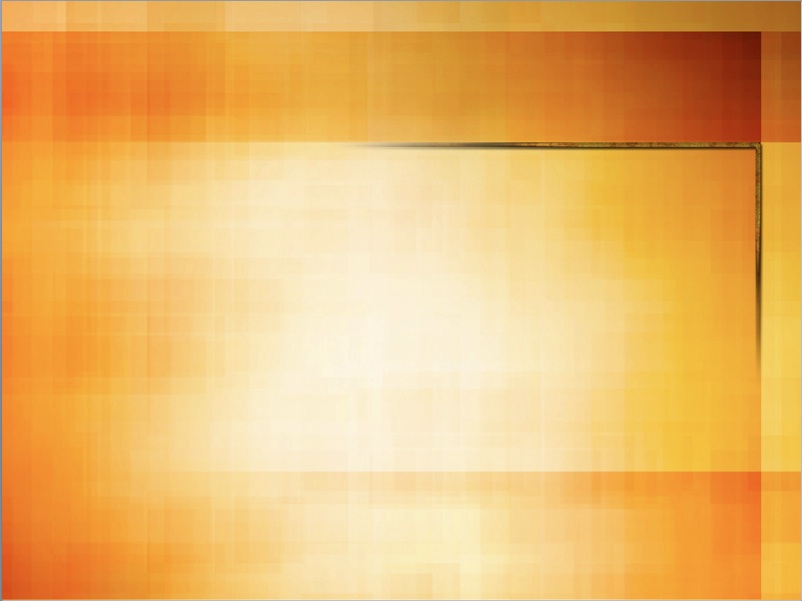 كان جميع العلماء قبل عام ٣٠٠ بعد الميلاد من العصر الألفي
أكليمندس الروماني
أغناطيوس
بابياس
الديداخي
رسالة بولس الرسول إلى برنابا
هرماس الراعي 
جستن الشهيد
ميليتو من ساردس
ثيوفيلوس أنطاكية
أبوليناريس من هيرابوليس
إيريناوس
هيبوليتوس
أكليمندس الإسكندري
ترتليان
يوليوس أفريكانوس
سيبريان
نيبوس
كوراسيون
العميد
فيكتورينوس بيتاو
ميثوديوس
لاكتانتيوس
بعد ٣٠٠م  بدأ أوغسطينوس وجيروم وثيودوريت وآخرين في إضفاء الروحانيات على الألف عام
من سيملك مع المسيح ألف سنة؟ ثلاث مجموعات (20: 4):
1. الكنيسة: ورأيت عروشاً فجلسوا عليها، وأعطوا حكماً.
2. الشهداء مقطوعي الرأس: ورأيت نفوس الذين قتلوا من أجل 
    شهادة يسوع ومن أجل كلمة الله، و
3. مؤمني الضيقة: الذين لم يسجدوا للوحش ولا لصورته، ولم 
    يقبلوا السمة على جباههم وعلى أيديهم ....
[Speaker Notes: Ryrie, Revelation, 115]
أين يحكم القديسون (٢٠: ٤)؟
428
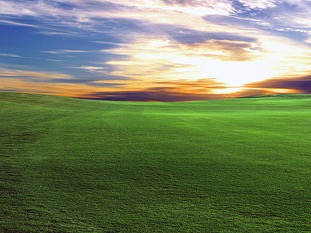 غالباً ما يقول الألفيين في السماء
لكن الرؤيا يقول في الأرض
10 وجعلتنا لإلهنا ملوكاً وكهنة فسنملك على الأرض(٥: ١٠)
•  لم يلاحظ أي تغيير في الموقع من الآية ٣ (على الأرض) إلى الآية ٤ ، لذلك يجب أن نفترض أن الآيات من ٤ إلى ٦ موجودة أيضاً على الأرض.
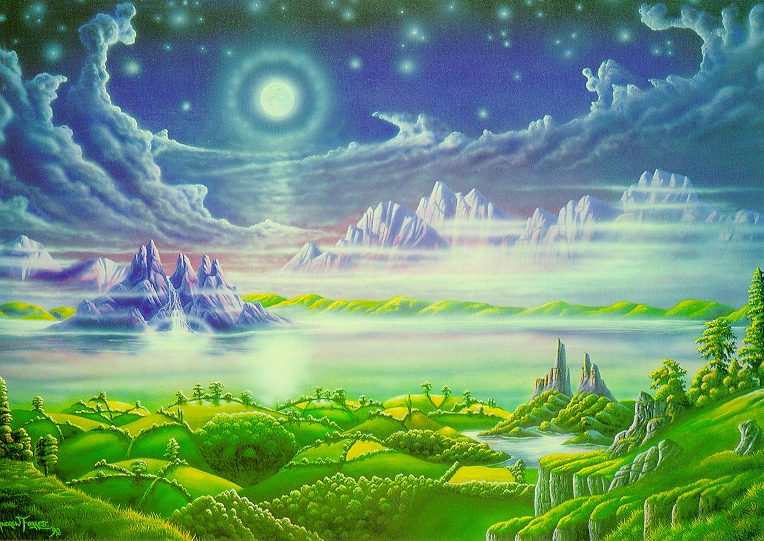 متى يحكم القديسون (٢٠: ٤)؟
428
يدعي الألفيين أنه الآن
لكن الرؤيا تقول إنه المستقبل
10 وجعلتنا لإلهنا ملوكاً وكهنة فسنملك على الأرض(٥: ١٠)
بل سيكونون كهنة لله والمسيح، وسيملكون معه ألف سنة رؤ٢٠: ٦
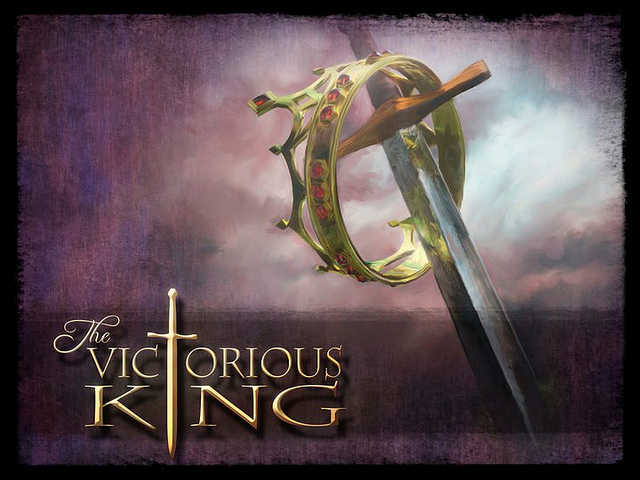 هل الألفية مذكورة في أي مكان آخر   في الكتاب المقدس؟
الملك 
المنتصر
أما أنا فقد مسحت ملكي على صهيون جبل قدسي(مزمور 2: 6)
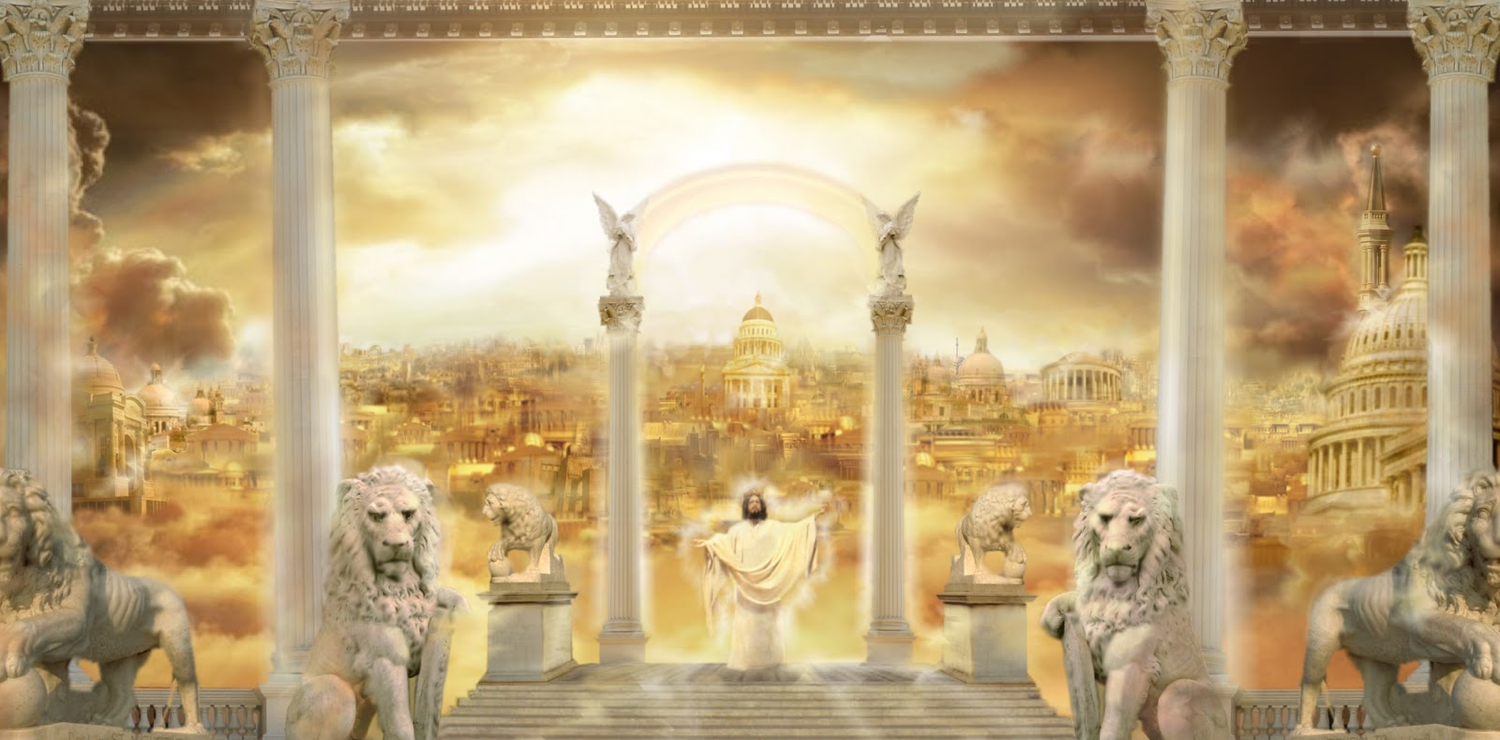 [Speaker Notes: PSALM 2
Why are the nations so angry? 
		 Why do they waste their time with futile plans? 
2 	 The kings of the earth prepare for battle; 
		 the rulers plot together 
	 against the LORD 
		 and against his anointed one. 
3 	 "Let us break their chains," they cry, 
		 "and free ourselves from slavery to God." 

Psa. 2:4    	 But the one who rules in heaven laughs. 
		 The Lord scoffs at them. 
5 	 Then in anger he rebukes them, 
		 terrifying them with his fierce fury. 
6 	 For the Lord declares, "I have placed my chosen king on the throne 
		 in Jerusalem, on my holy mountain." 

Psa. 2:7    	 The king proclaims the LORD's decree: 
	 "The LORD said to me, 'You are my son. 
		 Today I have become your Father. 
8 	 Only ask, and I will give you the nations as your inheritance, 
		 the whole earth as your possession. 
9 	 You will break them with an iron rod 
		 and smash them like clay pots.'" 

Psa. 2:10    	 Now then, you kings, act wisely! 
		 Be warned, you rulers of the earth! 
11 	 Serve the LORD with reverent fear, 
		 and rejoice with trembling. 
12 	 Submit to God's royal son, or he will become angry, 
		 and you will be destroyed in the midst of all your activities— 
	 for his anger flares up in an instant. 
		 But what joy for all who take refuge in him!]
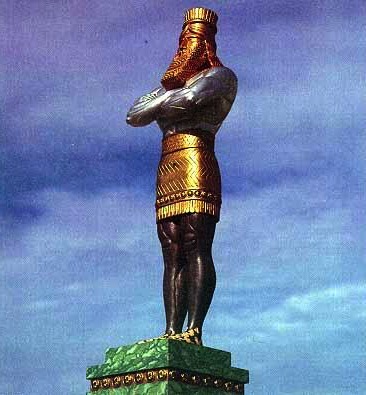 صورةدانيال 2
ذهب
بابل
فضة
فارس
نحاس
اليونان
حديد
روما
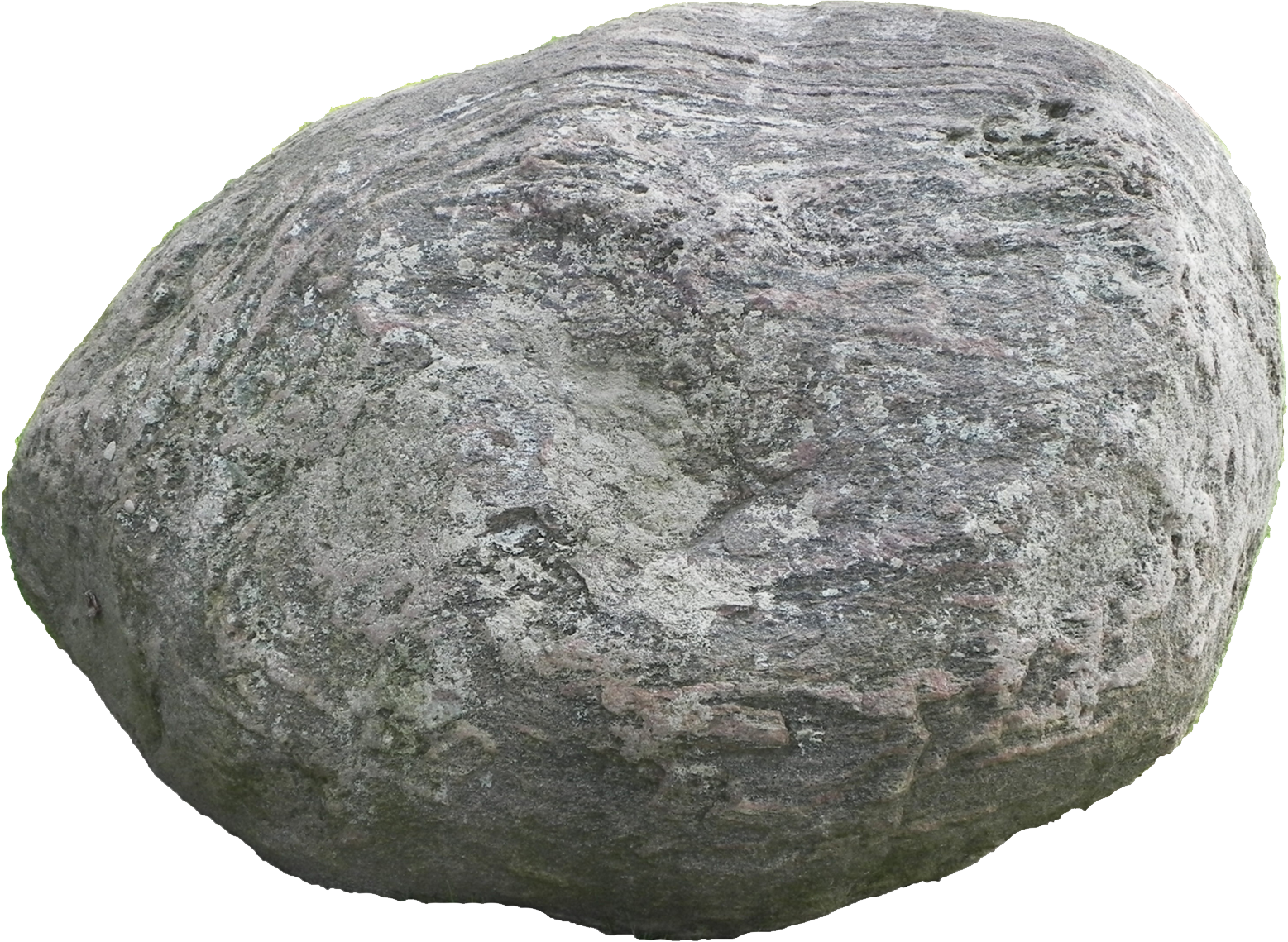 ضد المسيح
حديد وخزف
المملكة
حجر
[Speaker Notes: While Babylon was depicted by gold, even Babylon would fall to Christ’s kingdom!]
ما هو ملكوت المسيح؟
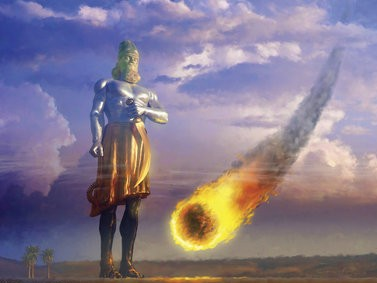 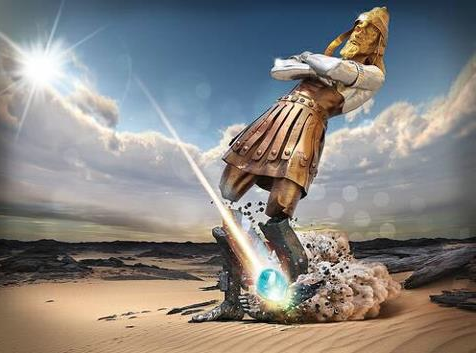 لاحظ أن كل الممالك ستقع في نفس الوقت
[Speaker Notes: The dream tells us that each of these kingdoms still survives in some form: Babylon mystery religion in the Catholic Church; Persian administration; Greek influence in democracy, philosophy, language, arts, and sports; and Roman influence in Romance languages, the government republic and the power of warfare.]
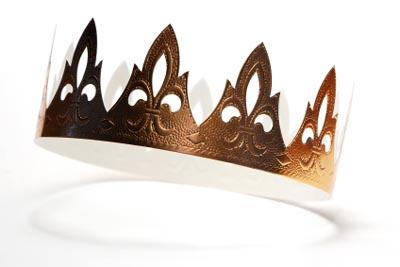 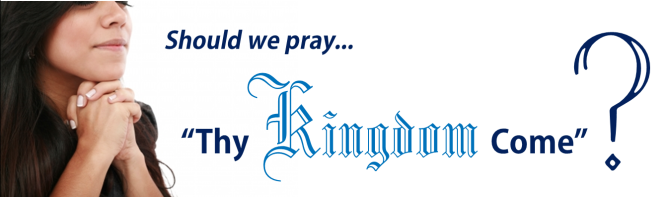 …هل  علينا أن نصلي ليأتِ ملكوتك؟
تتحدث العديد من المقاطع عن المجيء الثاني للمسيح الذي يتبعه عهد البر على الأرض (مز ٢ ؛ ٢٤ ؛ ٧٢ ؛ ٩٦ ؛ إش ٢ ؛ ٩: ٦-٧ ؛ ١١-١٢ ؛ ٦٣: ١-٦ ؛ ٦٥-٦٦ ؛ إر ٢٣: ٥-٦ ؛ ٣٠: ٨-١١ ؛ دا ٢: ٤٤ ؛ ٧: ١٣-١٤ ؛ هو ٣: ٤-٥ ؛ عا ٩: ١١-١٥ ؛ مي ٤: ١-٩ ؛ زك ٣: ١٤-٢٠ ؛ زك ٨: ١-٨ ؛ ١٤: ١-٩ ؛ مت ١٩: ٢٨ ؛ ٢٥: ٣١-٤٦ ؛ أع ١٥: ١٦-١٥ ؛ رو١١: ٢٥-٢٧ ؛ يه١٤-١٥ ؛ رؤ ٢: ٢٥- ٢٨ ؛ ١٩: ١١- ٢٠: ٦). 
- جون والفوورد ، "رؤيا" ، في شرح معرفة الكتاب المقدس ، 2: 978
ليست فكرة جديدة
[Speaker Notes: We should read these earlier passages first before getting to Rev 20 so we can know about this wonderful age to come of Christ's rule with the saints.
______
Common-477
NS-01-Matt1-14-slide 90
NS-27-Rev20-22-slide 47]
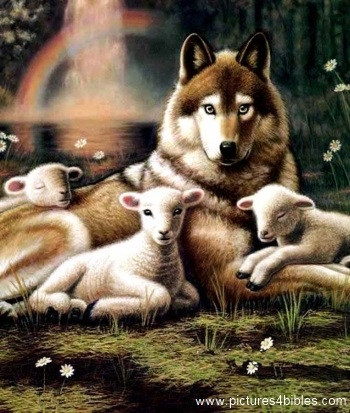 473أ
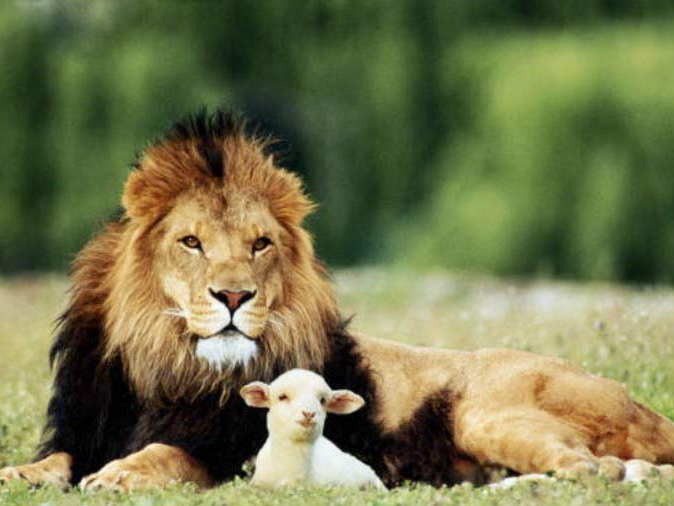 أشعياء 11: 6-9
‏فيسكن الذئب مع الخروف، ويربض النمر مع الجدي، والعجل والشبل والمسمن معاً، وصبي صغير يسوقها.
473أ
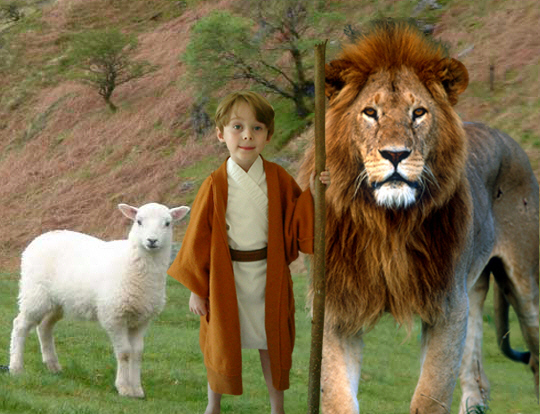 أشعياء 11: 6-9
‏‏فيسكن الذئب مع الخروف، ويربض النمر مع الجدي، والعجل والشبل والمسمن معاً، وصبي صغير يسوقها.
473أ
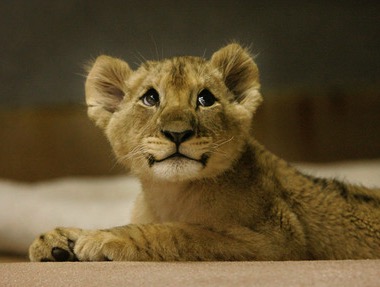 أشعياء 11: 6-9
7 والبقرة والدبة ترعيان. تربض أولادهما معاً، والأسد كالبقر يأكل تبناً.
473أ
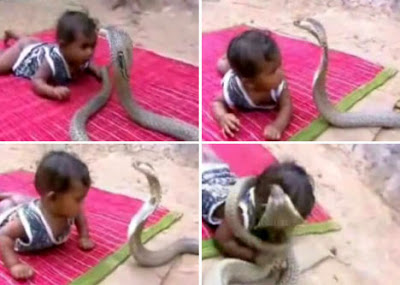 أشعياء 11: 6-9
8 ويلعب الرضيع على سرب الصل، ويمد الفطيم يده على جحر الأفعوان.
9 لا يسوؤون ولا يفسدون في كل جبل قدسي، لأن الأرض تمتلئ من معرفة الرب كما تغطي المياه البحر.
[Speaker Notes: http://dailybuzzlive.com/archives/5613

Snake Tries to Eat Baby. Watch Video Before Reading! Now you may be outraged by this video and think that the parents need to have their child taken away for child abuse, but before you jump to any conclusions take a second to read about a culture that most of us know nothing about. - See more at: http://dailybuzzlive.com/archives/5613#sthash.m31WN86t.dpuf

You may think that this baby is some type of super human, being able to withstand sharp poisonous snake bites, it would pretty awesome if this were true. The snake in the video is actually defanged and has no poison whatsoever. In India, as well as Nepal, some Hindus actually worship snakes. This is called Nag Panchami and many children from this culture grow up with and around snakes. Some people even keep and feed them as though they were their children. - See more at: http://dailybuzzlive.com/archives/5613#sthash.m31WN86t.dpuf]
473أ
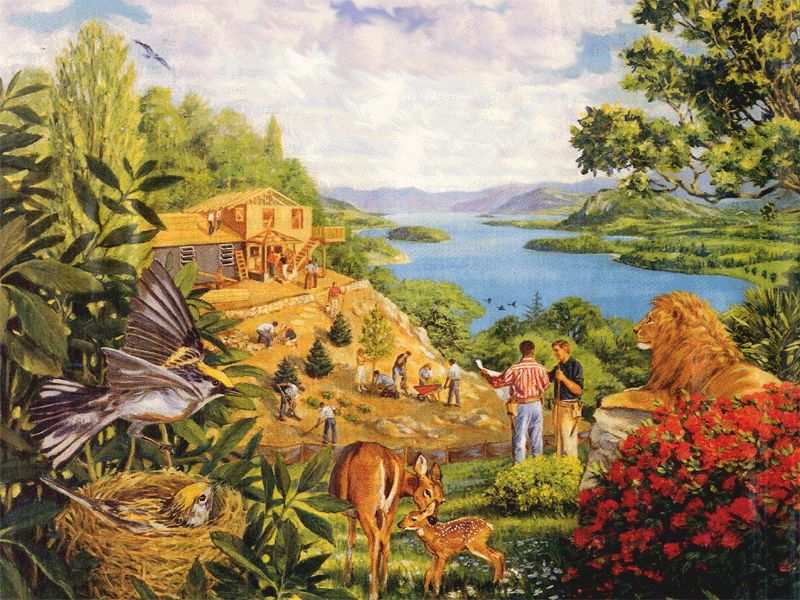 إعادة البناء يجلب...
[Speaker Notes: OS-23-Isaiah11
NS-06-Rom5-8-slide 133]
473أ
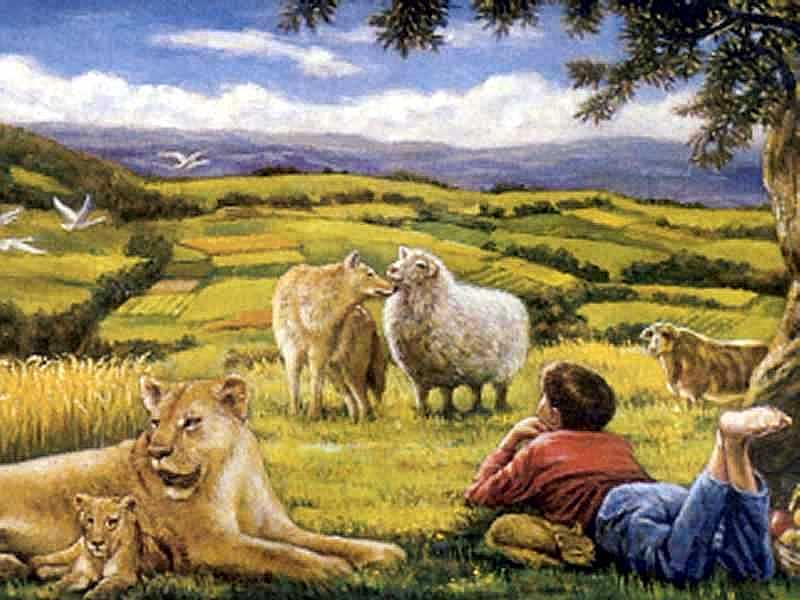 ... أرض متجددة تماماً
[Speaker Notes: OS-23-Isaiah11
NS-06-Rom5-8-slide 133]
رومية 8: 19- 21
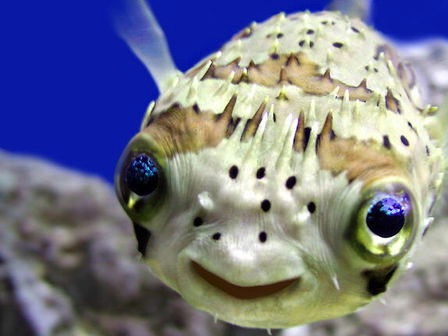 19 لأن انتظار الخليقة يتوقع استعلان أبناء الله.
20 إذ أخضعت الخليقة للبطل - ليس طوعاً، بل من أجل الذي أخضعها - على الرجاء.
21 لأن الخليقة نفسها أيضاً ستعتق من عبودية الفساد إلى حرية مجد أولاد الله.
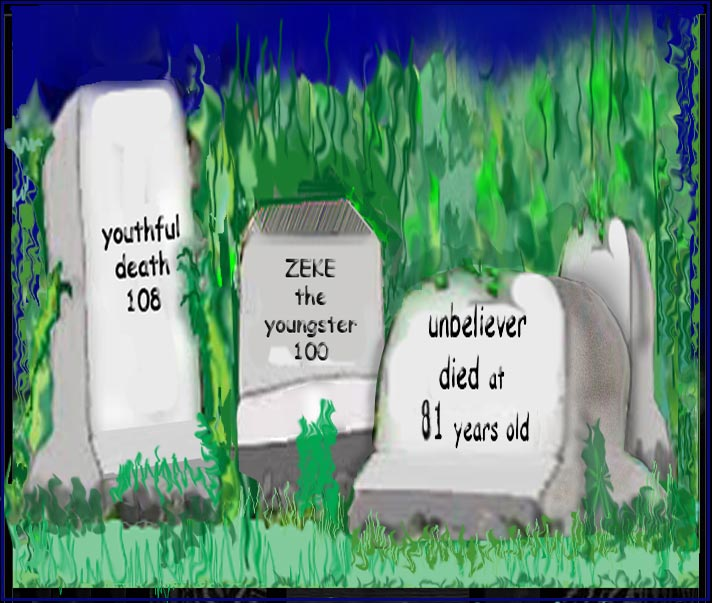 لا يكون بعد هناك طفل أيام، ولا شيخ لم يكمل أيامه، لأن الصبي يموت ابن مئة سنة، والخاطئ يلعن ابن مئة سنة.
حياة طويلة بشكل مذهل (إشعياء 65 :20)
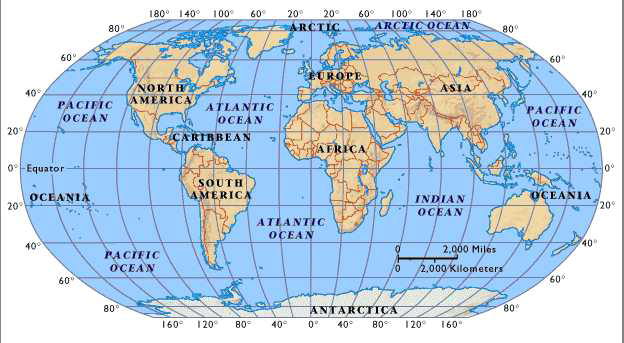 461ب
أورشليم الألفية
لأنه من صهيون تخرج الشريعة 
ومن أورشليم كلمة الرب ”
أش 2 : 3
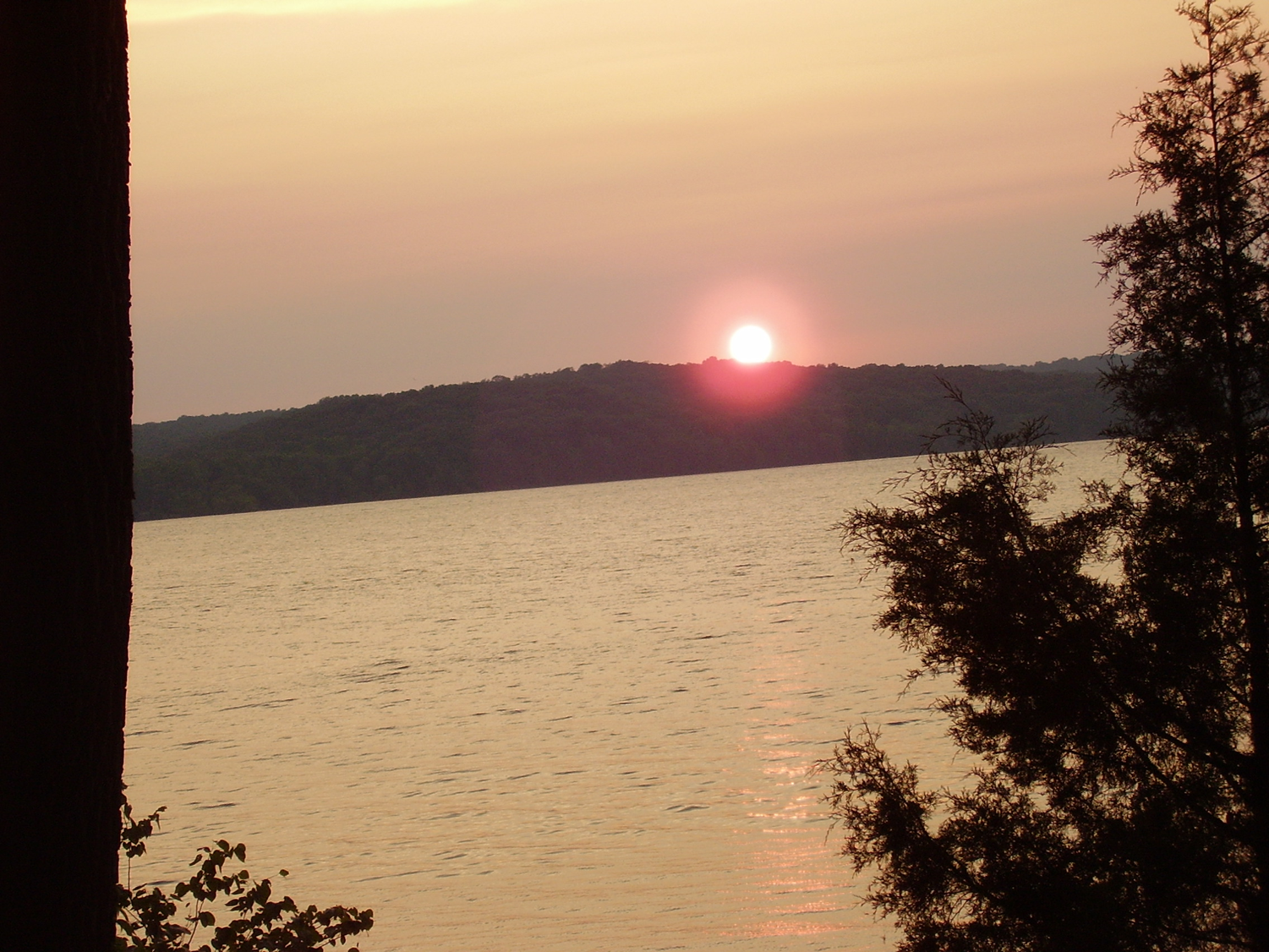 1000 سنة
الألفيةرؤيا ٢٠: ١-١٠
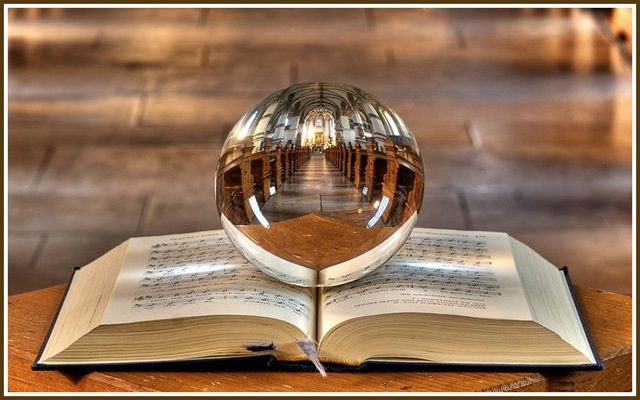 الشيطان١-٣
القديسين٤-٦
المذنبين٧-١٠
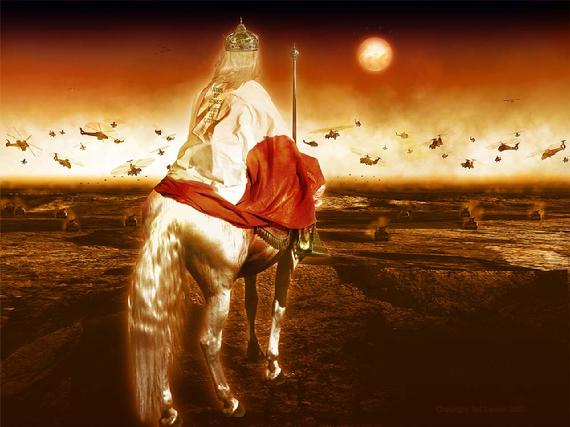 تجمع الجيوش
ورأيت الوحش وملوك الأرض وأجنادهم مجتمعين ليصنعوا حرباً مع الجالس على الفرس ومع جنده (19: 19)
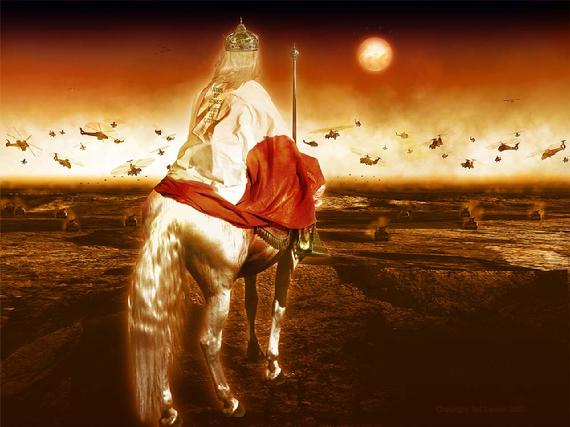 بعد ألف سنة ...
سوف يتحدى الخطاة حكم المسيح دون جدوى (20: 7-10).
436
7 ثم متى تمت الألف السنة يحل الشيطان من سجنه

8 ويخرج ليضل الأمم الذين في أربع زوايا الأرض: جوج وماجوج، ليجمعهم للحرب، الذين عددهم مثل رمل البحر.

9 فصعدوا على عرض الأرض، وأحاطوا بمعسكر القديسين وبالمدينة المحبوبة، فنزلت نار من عند الله من السماء وأكلتهم.

10 وإبليس الذي كان يضلهم طرح في بحيرة النار والكبريت، حيث الوحش والنبي الكذاب. وسيعذبون نهاراً وليلاً إلى أبد الآبدين.
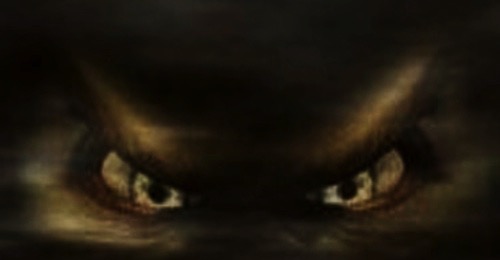 الإيقاف الاخير للشيطان رؤيا ٢٠: ٧-١٠
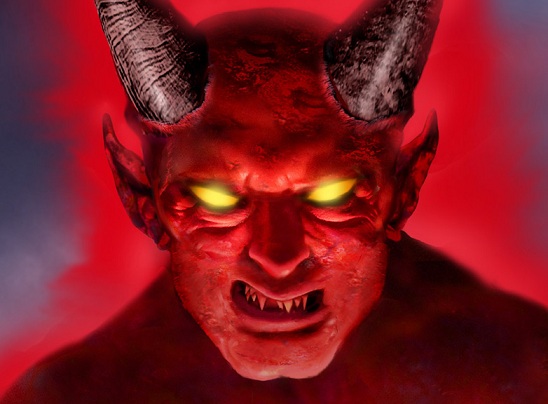 436
سيبقى الشيطان حياً
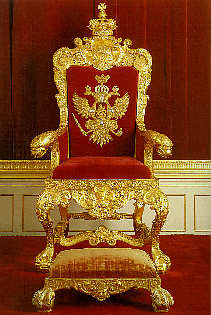 436
هل سيخضع الجميع للمسيح في الألفية؟
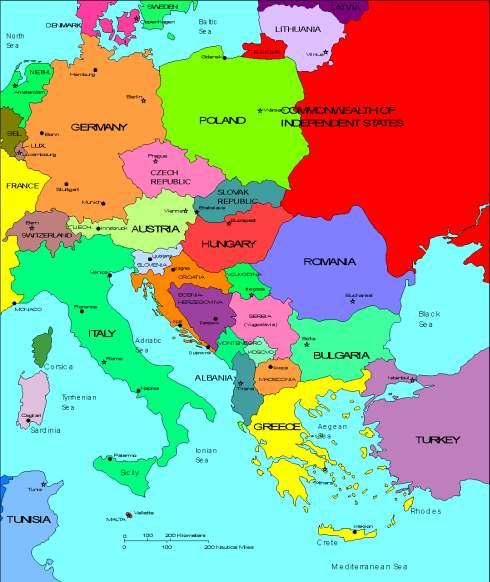 الشيطان هو السيد المخادع
436
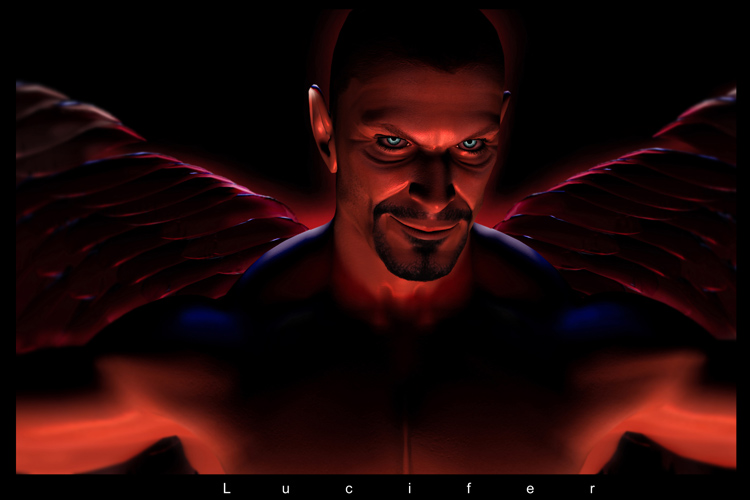 434
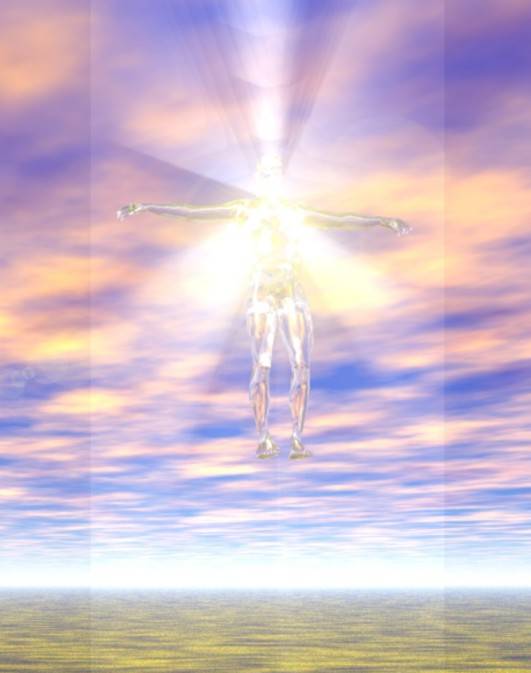 سيحصل أولئك الذين ولدوا قبل الألفية على أجساد كاملة
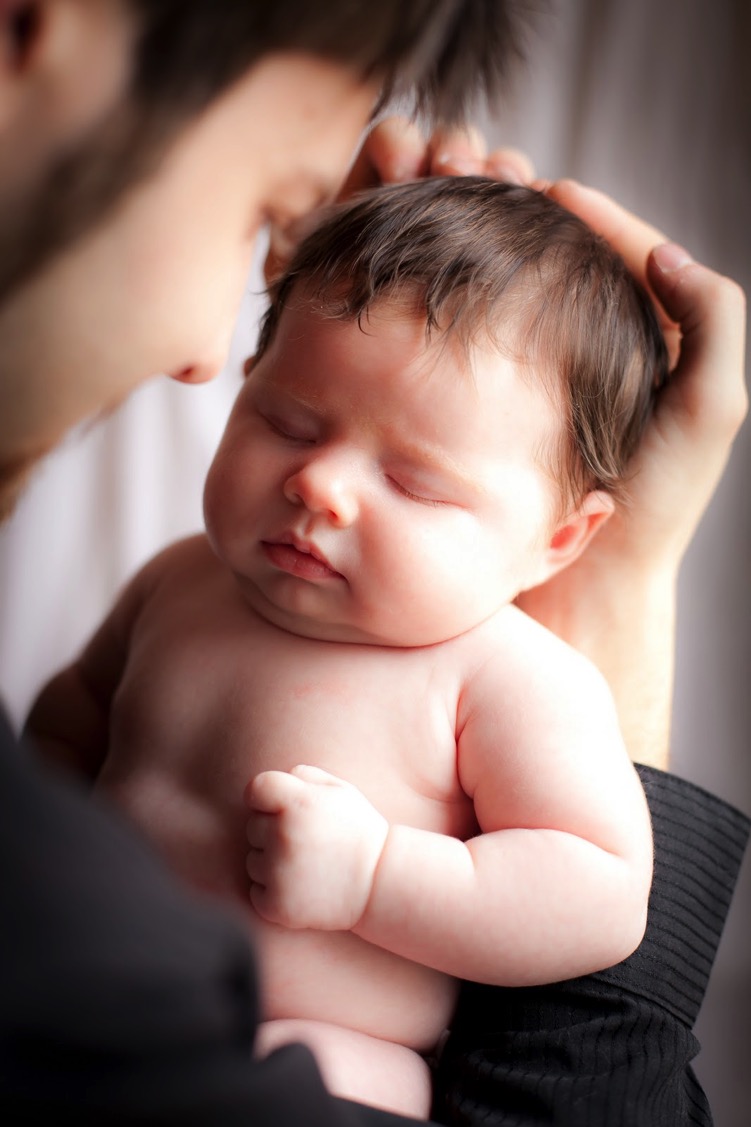 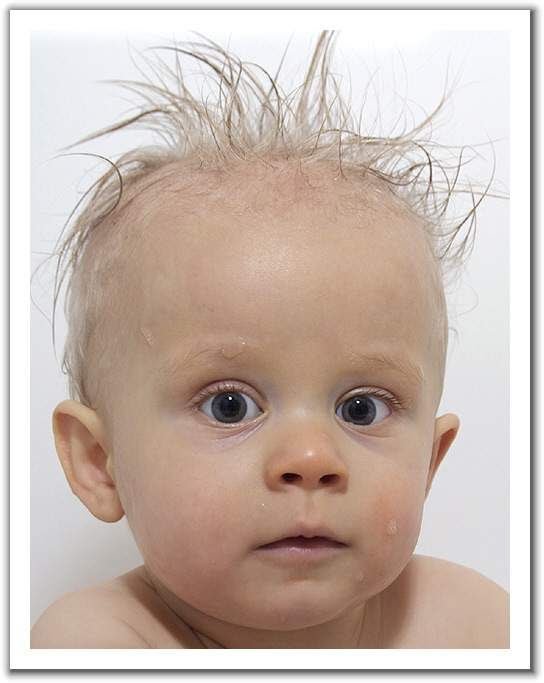 تبقى طبيعتنا الخاطئة منذ الولادة
436
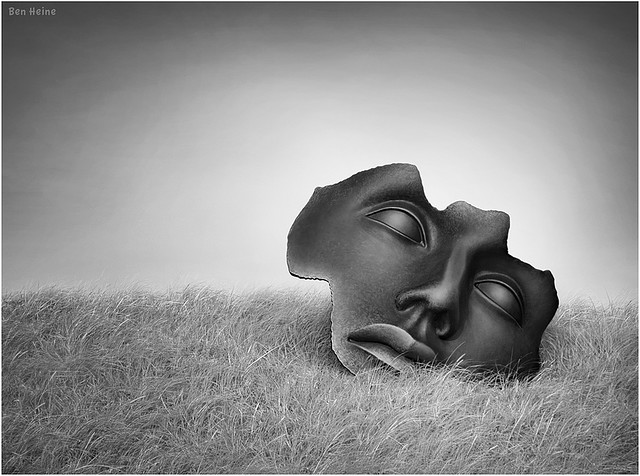 436
سيظل البشر بطبيعتهم الخاطئة في الألفية
[Speaker Notes: بينما سيكون الشيطان مقيدًا ، فإن طبيعتنا الخاطئة لن تكون مقيدة! نعطي الشيطان الكثير من الفضل ، وكأنه مسؤول عن كل الخطايا. لكن أعدائنا ثلاثة: العالم والجسد والشيطان. خلال الألفية ، ستبقى الطبيعة القديمة لمن هم في أجساد مميتة على قيد الحياة وبصحة جيدة. تقول رسالة يعقوب 1: 14 14 وَلكِنَّ كُلَّ وَاحِدٍ يُجَرَّبُ إِذَا انْجَذَبَ وَانْخَدَعَ مِنْ شَهْوَتِهِ.
أيضًا ، تقول رسالة يوحنا الأولى 2: 15-17
15 لاَ تُحِبُّوا الْعَالَمَ وَلاَ الأَشْيَاءَ الَّتِي فِي الْعَالَمِ. إِنْ أَحَبَّ أَحَدٌ الْعَالَمَ فَلَيْسَتْ فِيهِ مَحَبَّةُ الآبِ.16 لأَنَّ كُلَّ مَا فِي الْعَالَمِ: شَهْوَةَ الْجَسَدِ، وَشَهْوَةَ الْعُيُونِ، وَتَعَظُّمَ الْمَعِيشَةِ، لَيْسَ مِنَ الآبِ بَلْ مِنَ الْعَالَمِ.17 وَالْعَالَمُ يَمْضِي وَشَهْوَتُهُ، وَأَمَّا الَّذِي يَصْنَعُ مَشِيئَةَ اللهِ فَيَثْبُتُ إِلَى الأَبَدِ.
. لاحظ أن الشيطان لم يذكر هنا حتى!]
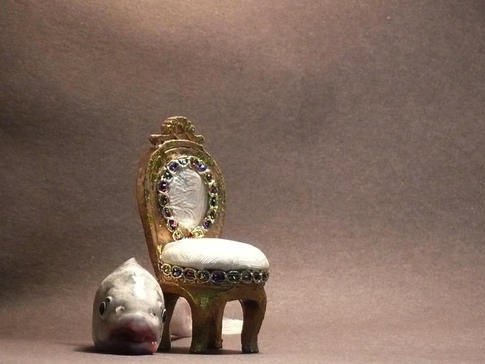 435
هل يمكن للبشر ومن هم في أجساد ممجدة أن يعيشوا معاً حقًا؟
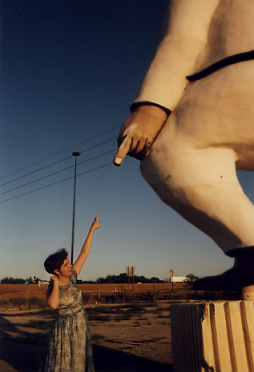 435
هل يمكن للبشر ومن هم في أجساد ممجدة أن يعيشوا معاً حقاً؟
يسخر البعض من هذه الفكرة
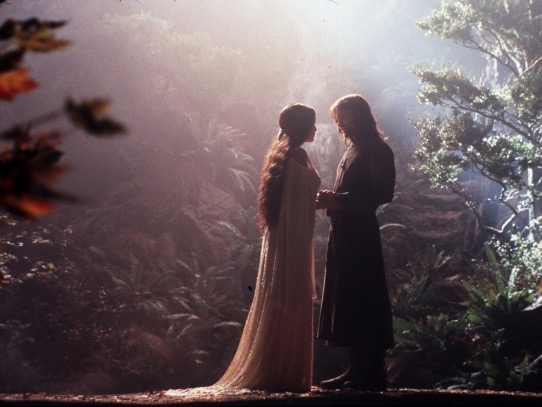 435
هل يمكن للبشر ومن هم في أجساد ممجدة أن يعيشوا معاً حقاً؟
ولكن ذلك تم بالفعل!
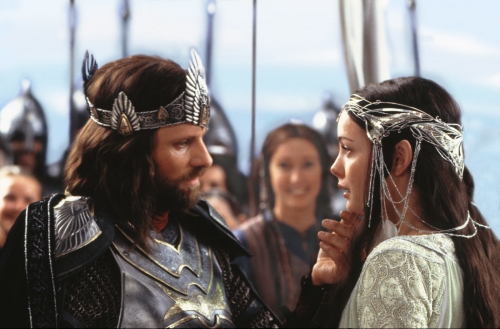 حكاية أراجون أروين: رجل بشري وأميرة الجان الخالدة
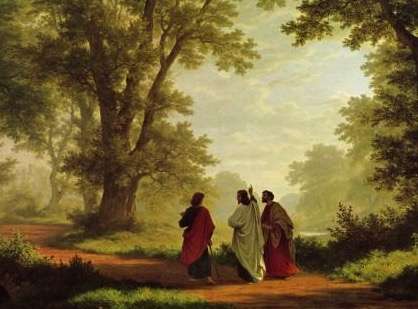 435
هل يمكن للبشر ومن هم في أجساد ممجدة أن يعيشوا معاً حقاً؟
فعل يسوع هذا 
على طريق 
عمواس 
(لوقا ٢٤)
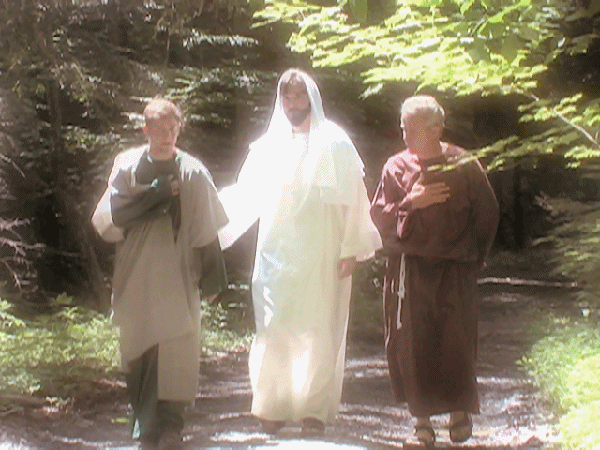 435
Could mortals and those in glorified bodies really live together?
تذكر يسوع عندما 
تجلّى؟
[Speaker Notes: Yes, I do not remember this either!]
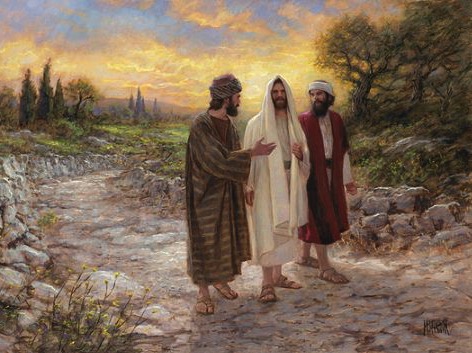 435
Could mortals and those in glorified bodies really live together?
لا، لقد بدا مثل بقيتنا
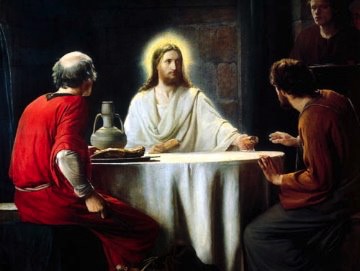 435
فقط في العشاء تعرفوا على يسوع
لن يقوم الجميع في نهاية الضيقة
إن صعد جميع المؤمنون
من بقي ليسكن الألفية؟
الضيقة
الألفية
وانحدر جميع غير المؤمنين
مقتبس من http://www.rapturesolution.com/beechick/Book/Mill.htm
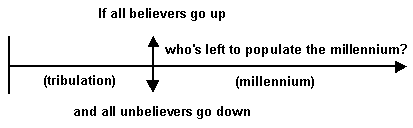 [Speaker Notes: "Explicit passages, illustrations, and parables all agree that no unbeliever can enter the millennium. Couple this with the fact that all present-day believers will receive new bodies at the rapture, and this leaves us with the question, "Who will populate the millennium with natural bodies?" A puzzling dilemma."

"The above diagram is oversimplified because after believers go up into the air they will come back down again to rule and reign with Christ on the earth. But it illustrates my point: where do the natural-bodied people come from? Or, to put it another way, if we are the rulers during the millennium, then who are the subjects?"

Adapted from http://www.rapturesolution.com/beechick/Book/Mill.htm]
يشرح الإختطاف قبل الألفية كيف سينجب الأطفال والموت في الألفية
435
مسيحيون
المجيء  الثاني
أولئك الباقون
الإختطاف
الضيقة
الألفية
عصر الكنيسة
الملكوت الأبدي
٧ سنوات
١٠٠٠ سنة
بعد الضيقة، سيدخل المؤمنون على الأرض الألفية بأجسادهم الفانية - سيبدأ الألفية مسيحياً بنسبة 100٪.
في الضيقة، سيذهب المؤمنون إلى السماء ويبقى غير المؤمنين على الأرض - وستبدأ الضيقة بنسبة 0٪ مؤمنون.
الدينونة
لا يمكن للإختطاف بعد الضيقة أن يفسر كيف يكون لديك بشر في الألفية
435
المجيء الثاني
الإختطاف
الضيقة
الألفية
الملكوت الأبدي
عصر الكنيسة
٧ سنوات
١٠٠٠ سنة
الدينونة
[Speaker Notes: يعتقد مؤمني ما بعد الضيق  أن المسيحيين سيعيشون خلال الضيقة ويؤخذون في السحب عند عودة المسيح في نهاية تلك الفترة مع الأجساد الخالدة يعودون على الفور إلى الأرض ليحكموا في الألفية. هذا لا يفسر كيف يمكن أن يوجد بشر في ذلك الوقت - أناس يمكن أن يموتوا (إشعياء 65: 20) ، أناس ما زالوا لديهم طبيعة خاطئة وبالتالي سيتبعون تمرد الشيطان الأخير (20: 7-10). يجب أن يكون هناك أناس وثقوا بالمسيح في الضيقة ويبقون على الأرض في النهاية في أجسادهم الفانية والذين يبقون بعد ذلك على الأرض في الألفية ، ولديهم أطفال ، ويموتون مع طول العمر (إشعياء 65: 20).]
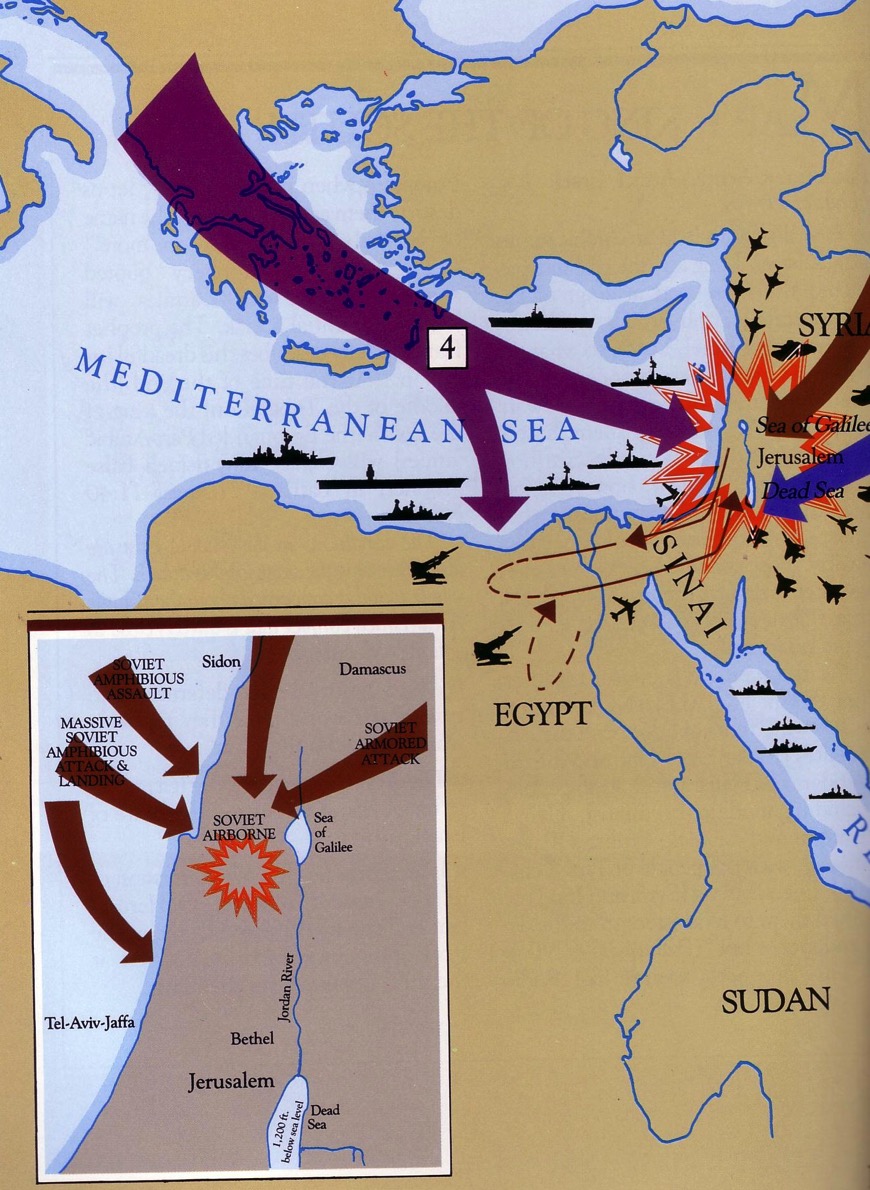 من هو جوج ؟
436
تم تقديم العديد من الاقتراحات.
مناطق برية ميشك وتوبال - مناطق تغطية في تركيا وروسيا وإيران
هل جوج وماجوج في حزقيال ٣٨-٣٩ مثل جوج وماجوج في رؤيا ٢٠: ٨؟
حزقبال ٣٨-٣٩
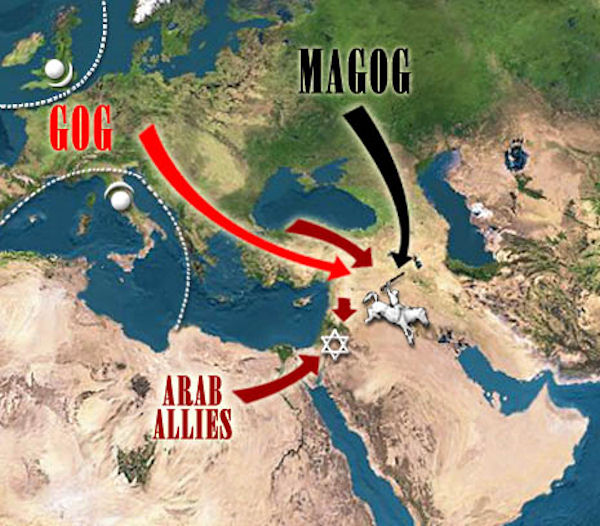 437
وجهات نظر مختلفة:
الممر رمزي بالكامل
قبل الضيقة
وسط الضيقة
نهاية الضيقة
بين نهاية الضيقة والألفية
بعد الألفية
مزيج من وجهات النظر الرابعة والسادسة
متى سيحدث غزو جوج؟
436
أسباب اختلاف جوج وماجوج لحزقيال عن جوج وماجوج يوحنا في رؤيا ٢٠: ٧-١٠
رؤيا ٢٠: ٨
جوج وماجوج = الأمم


رؤيا ٢٠: ٨
جوج وماجوج ضد المسيح

رؤيا ٢٠: ١٠
ألقى الشيطان في بحيرة النار
رؤيا٢٠: ٧-١٠

تتناسب الأحداث بعد الألفية 
في ٢٠: ١-٦
حزقيال ٣٨: ٢
جوج = الأمير
ماجوج = الأرض

حزقيال ٣٨: ١٦
جوج ضد إسرائيل

حزقيال ٣٩: ١٧-٢٠
وليمة الجثث


حزقيال ٣٨-٣٩ ؛ رؤ٩: ١٦؛ ١٦: ١٦ ؛ ١٩: ١٩
تناسب الأحداث قبل استعادة
الهيكل الألفي (حزقيال ٤٠)
العرش العظيم الأبيض
(رؤ ٢٠ : ١٤-١٥)
نظرة عامة على المستقبل
437
العرش
العظيم 
الأبيض
(رؤ 20 : 11 - 14)
الإختطاف(1 تس 4 : 13 - 18)
المجيء الثاني
(زك 14 : 3 - 5)
يوم الرب
عصر الكنيسة
الضيقة
(زك 14 : 1 - 2)
الحكم الألفي
(زك 14 : 6 - 21)
جوج وماجوج (هرمجدون)(حز 38 - 39)
إرجاع جوج وماجوج
(رؤ 20 : 7 - 10)
إرميا ٣٠ : ٧
آه! لأن ذلك اليوم عظيم وليس مثله، وهو وقت ضيق على يعقوب، ولكنه سيخلص منه.
[Speaker Notes: OS-23-Isaiah 1-12-Slide 87
OS-26-Ezekiel 1-39-Slide 247
OS-29-Joel-87
OS-31-Obadiah-142
OS-39-Zechariah-158, 168, 184
NS-22-Rev4-6-slide 117
NS-22-Rev20-22-slide 137]
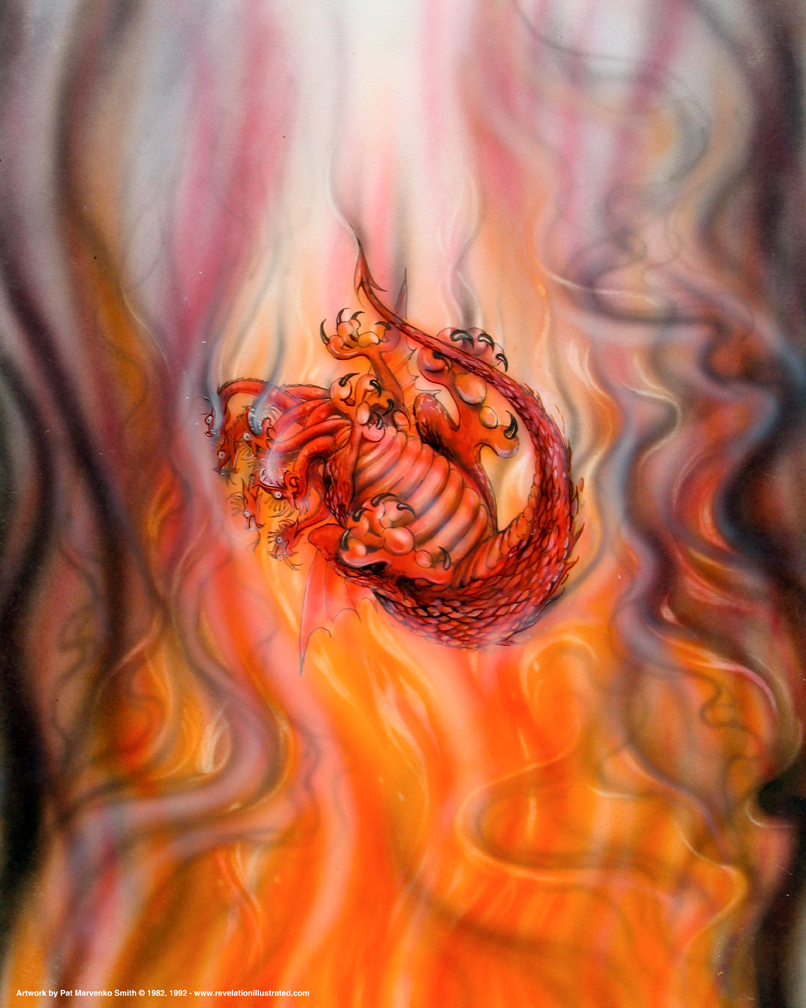 فنزلت نار من عند الله من السماء وأكلتهم.10 وإبليس الذي كان يضلهم طرح في بحيرة النار والكبريت، حيث الوحش والنبي الكذاب.(20: 9ب-10: أ)
وسيعذبون نهاراً وليلاً إلى أبد الآبدين.(20: 10ب)
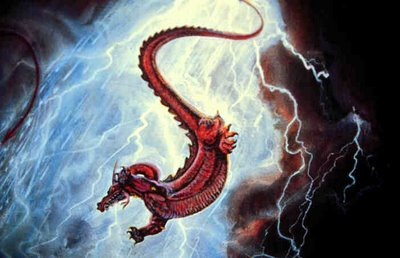 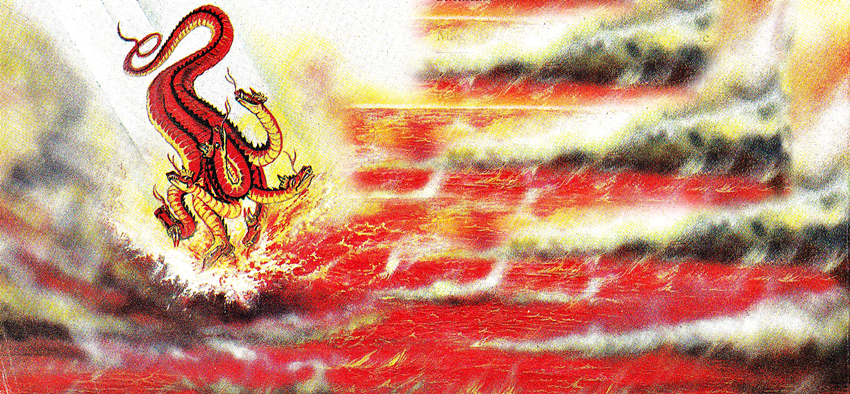 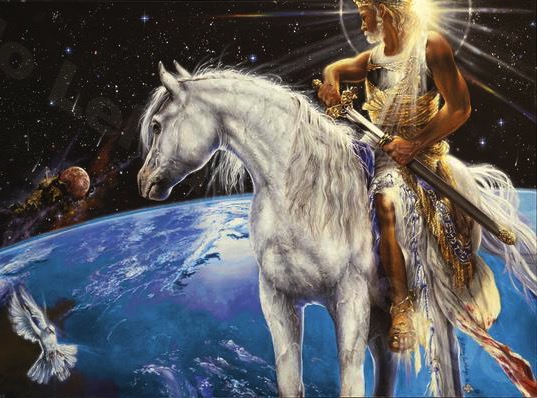 سيفوز المسيح  في المعركة الأخيرة
437
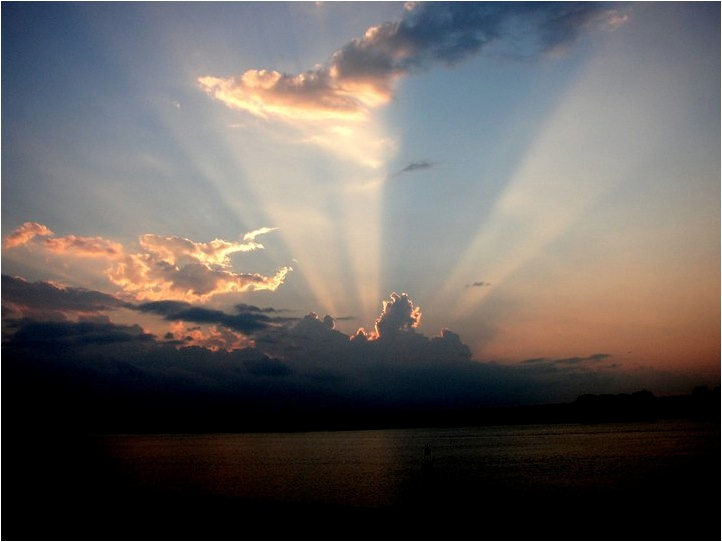 1. سوف تحكم الأرض مع المسيح لمدة 1000 سنة،     حتى الموقف الأخير للشيطان (20: 1-10).
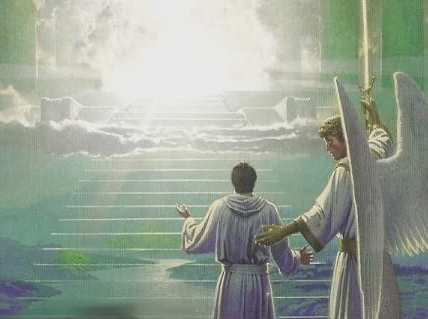 2. سوف يدين المسيح جميع الشعوب ويهزم عدوه الأخير الموت (20: 11-15)
ثم رأيت عرشاً عظيماً أبيض والجالس عليه، الذي من وجهه هربت الأرض والسماء، ولم يوجد لهما موضع.(20: 11)
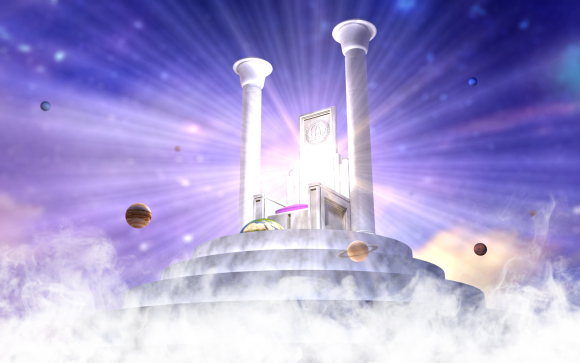 ورأيت الأموات صغاراً وكباراً واقفين أمام الله.(20: 12أ)
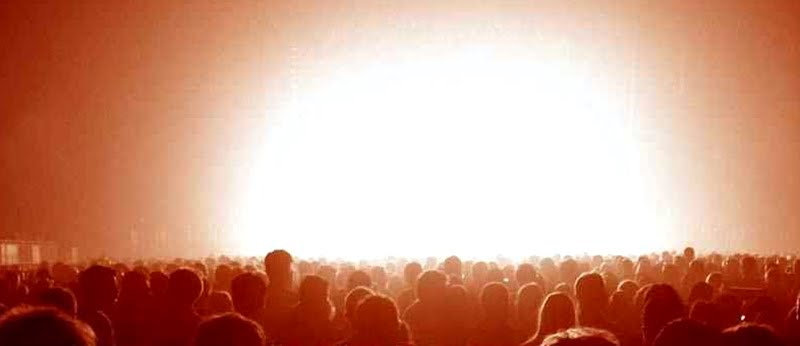 هل سيظهر غير المؤمنين فقط أمام            العرش العظيم الأبيض (20: 14-15)
440 
س2
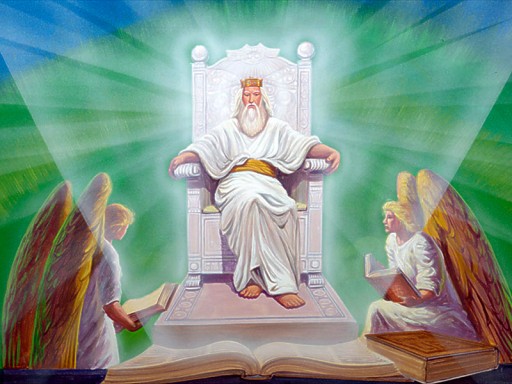 يحتاج البشر في الألفية إلى الدينونة

يبدو غريباً أن لا أحد منهم مكتوب في سفر الحياة
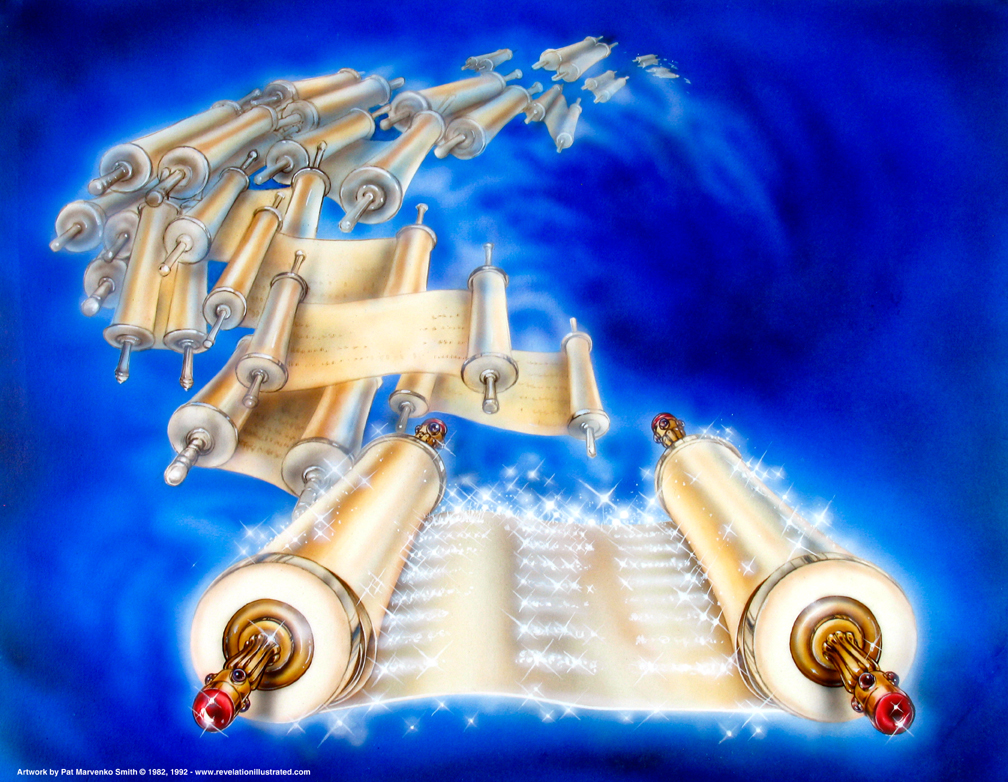 رؤيا ٢٠ : ١٢ وانفتحت أسفار
Used with permission
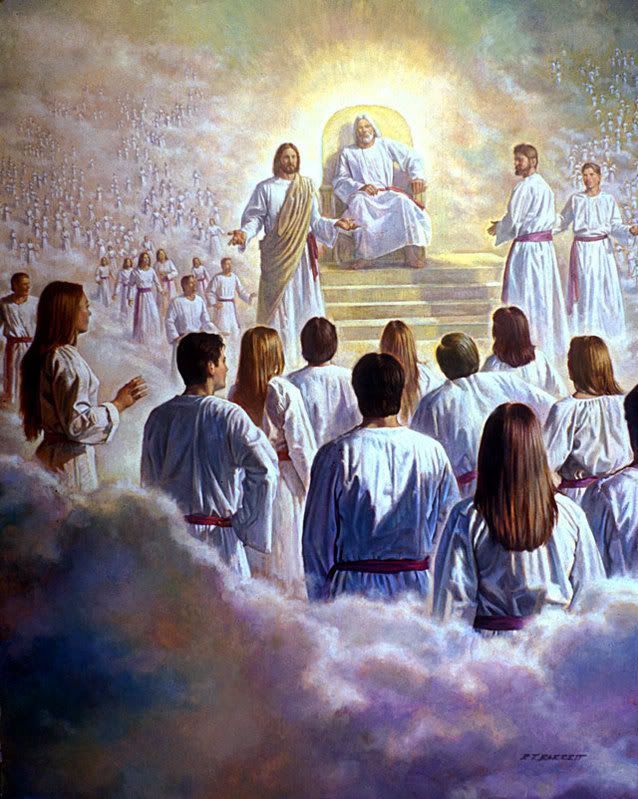 438
رؤيا ٢٠ : ١١ ثم رأيت عرشاً عظيماً أبيض
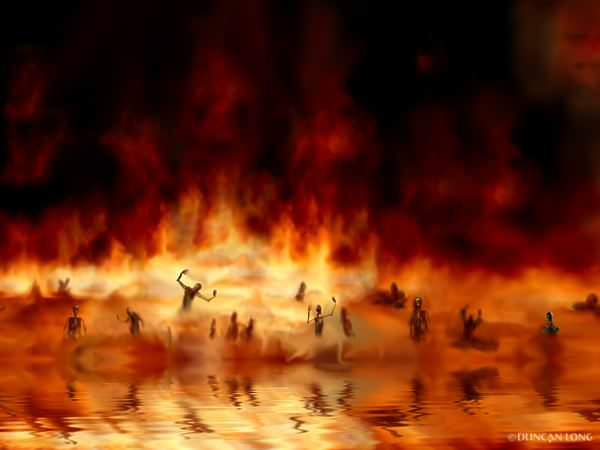 438
وطرح الموت والهاوية في بحيرة النار، هذا هو الموت الثاني (20: 14)
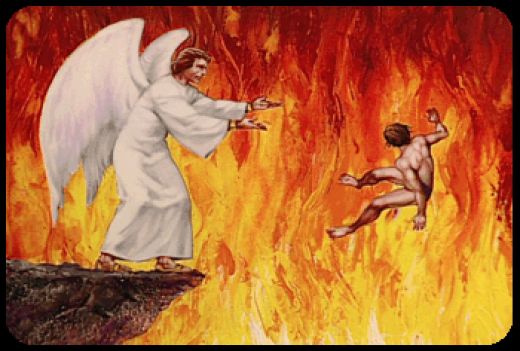 438
رؤيا ٢٠ : ١٥وكل من لم يوجد مكتوباً في سفر الحياة طرح في بحيرة النار.
[Speaker Notes: ___________________
ES-03-Reincarnation&SpiritsInPrison-44
OB-38-Salvation-44
NS-08-2Cor-267
NS-22-Rev20-22-slide 154]
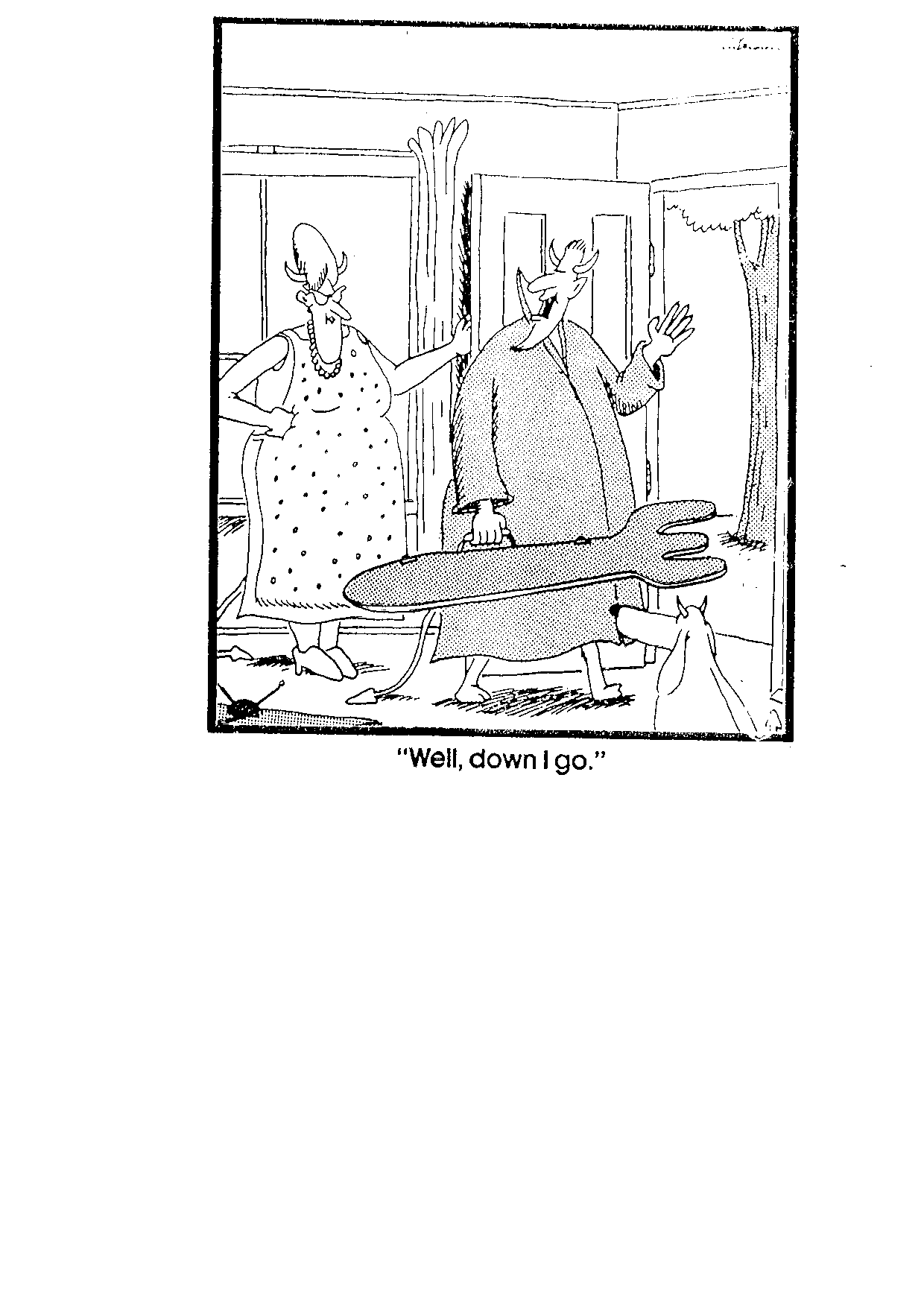 441
حسناً، سأذهب للأسفل
[Speaker Notes: Sadly, some cartoons depict torture all in a day's work for Satan. He has horns, Mrs. Satan has horns, the dog has horns, and even the TV has horns—or at least an antenna! 

The reality will be that Satan himself is not the master of hell but will begin to be punished in hell 1000 years before anyone else.]
441
بماذا سنؤمن؟
التقليد
الكتاب المقدس
يسكن الإنسان مع الشيطان
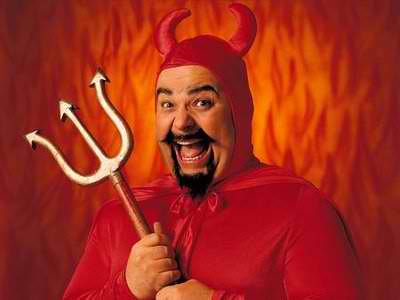 [Speaker Notes: We need to distinguish between popular views of hell that diminish it with the reality in the Bible that shows how awful it is.]
441
بماذا ستؤمن؟
التقليد
الكتاب المقدس
يسكن الإنسان مع الشيطان - الرئيس
الإنسان وحده (لوقا 13: 28)
على الأقل سيكون أصدقائي هناك
نعم، لكنك لا تستطيع أن تراهم (لوقا 13: 28)
تعاني الأجساد من انزعاج بسيط
تعاني الأجساد من حرق الكبريت واستهلاك الديدان (مرقس 47:9-48؛ رؤيا 8:21).
441
بماذا ستؤمن؟
التقليد
الكتاب المقدس
إن الشيطان معذب على كل شيء في الجحيم
الشيطان في العذاب مع المعذبين    (رؤ 20: 10)
مكان أرض صلبة
بحيرة (رؤ 20: 10)
البشر فقط يتألمون
الشياطين أيضاً (2 بط 2: 4)
يحكم الشيطان بالمذراة
أُلقي الشيطان في الجحيم بلا رمز للسيادة (رؤيا 20: 10)
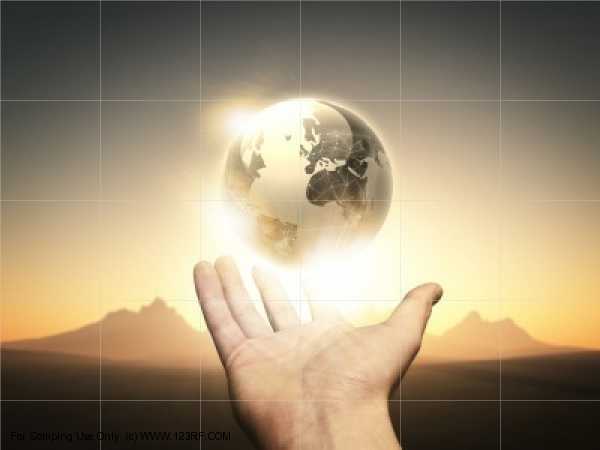 كيف سيمسح المسيح العالم بعد عودته؟
سوف يحكم المسيح ويدين كل الخليقة
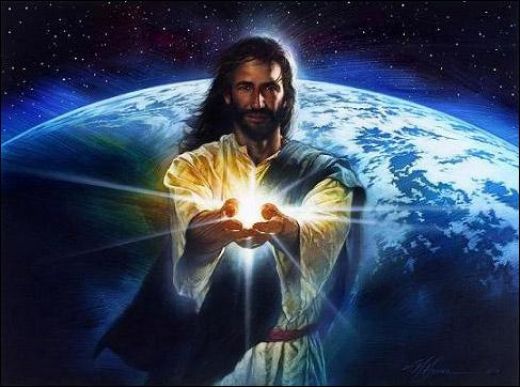 الفكرة الرئيسية
لا تنخدع من الشيطان اليوم
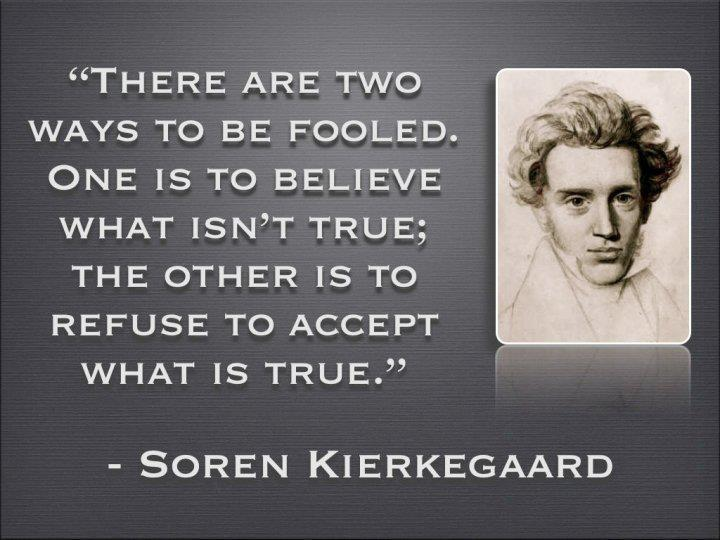 هناك طريقتان للخداع: الأولى هي تصديق ما ليس صحيحاً؛ والآخرى هي رفض قبول ما هو صحيح.
 سورين كيريكجارد—
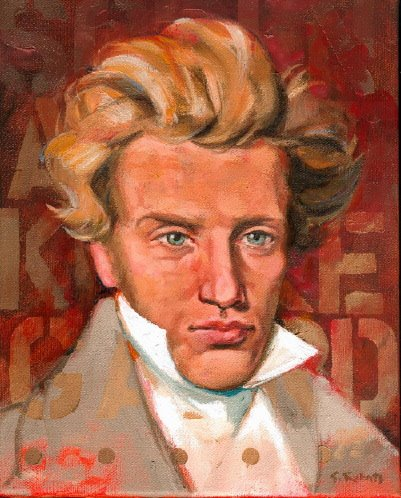 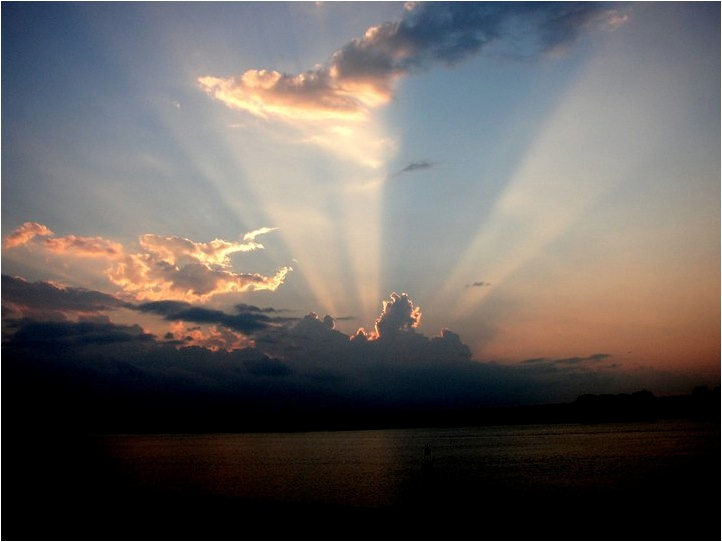 1. سوف تحكم الأرض مع المسيح لمدة 1000 سنة،     حتى الموقف الأخير للشيطان (20: 1-10).
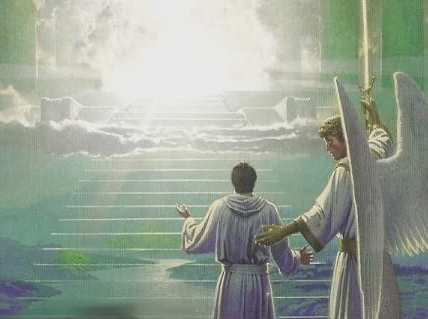 2. سوف يدين المسيح جميع الشعوب ويهزم عدوه الأخير الموت (20: 11-15)
هل تثق بالمسيح؟
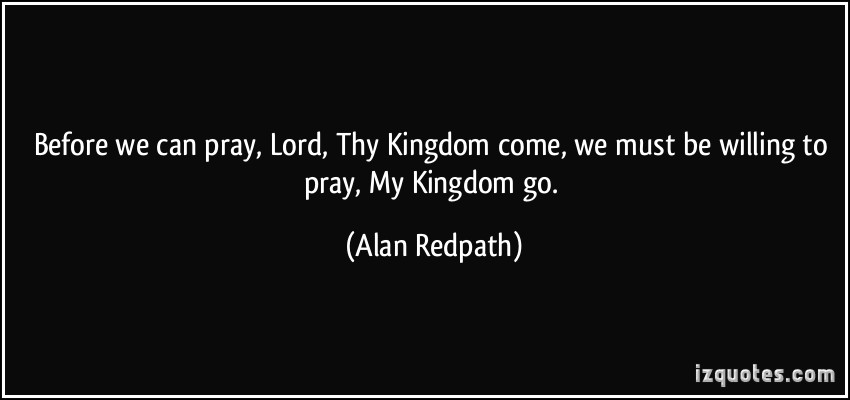 قبل أن نصلي قائلين يارب ليأتِ ملكوتك
علينا أن نرغب في ان نصلي قائلين: ليرحل ملكوتي

 آلان ريدباث—
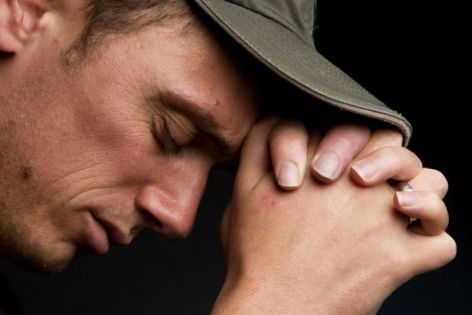 هل ستقف؟
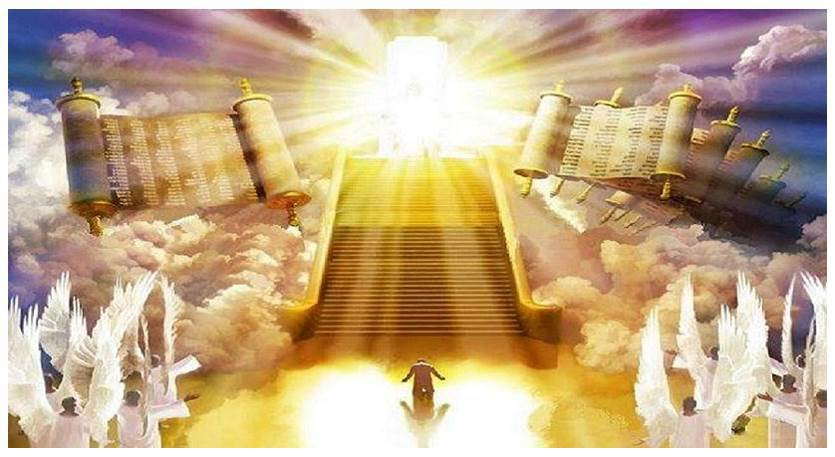 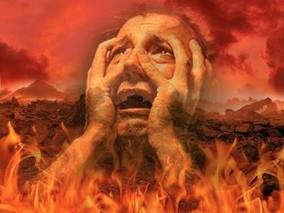 أم تغرق؟
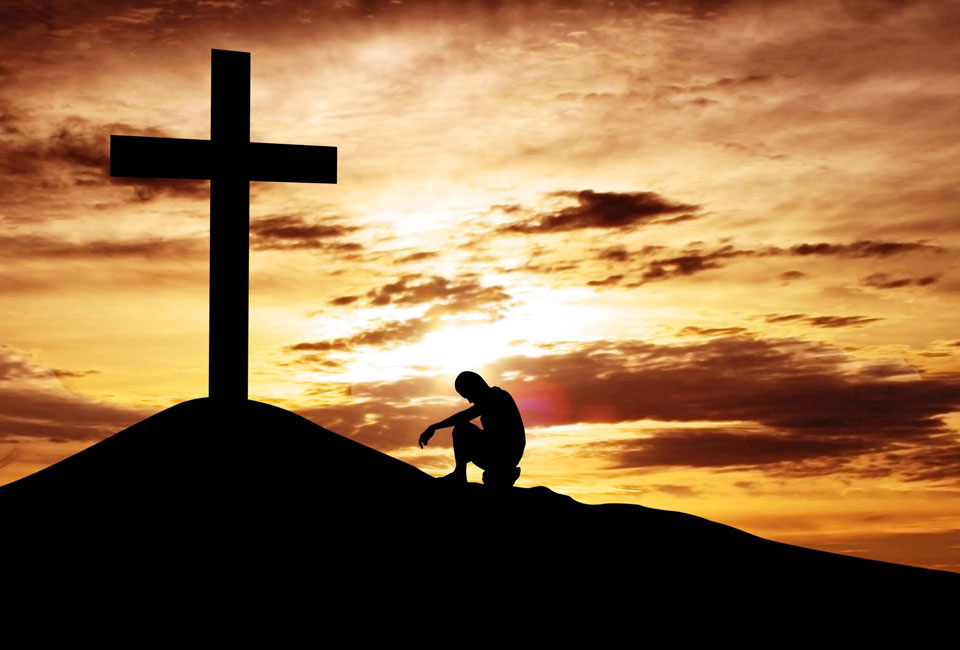 أثق بموتك لأجلي
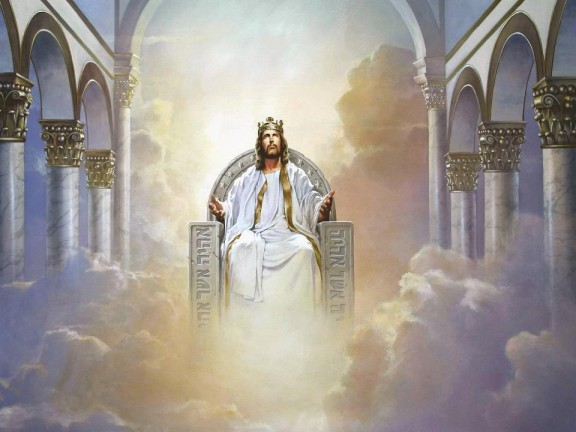 يسوع سيحكم
هل أنت مستعد للحكم معه
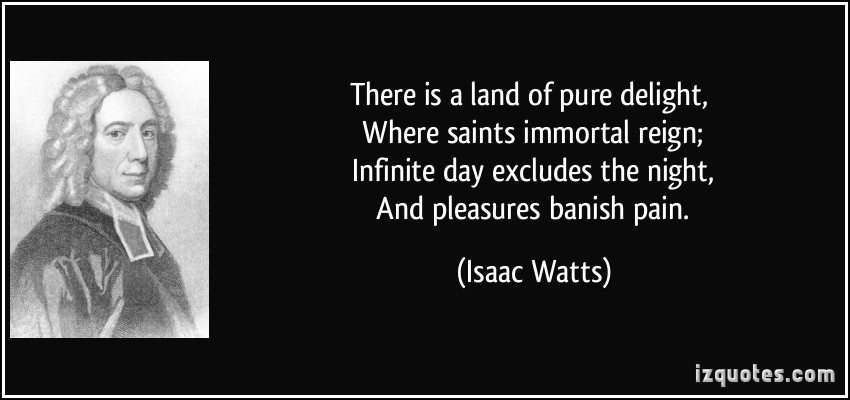 هناك أرض البهجة النقية، حيث يسود القديسون الخالدون؛ حيث يستبعد النهار اللامتناهي الليل، والملذات تطرد الألم.

 إسحق واتس—
كيف يمكن أن تستعد للحكم؟
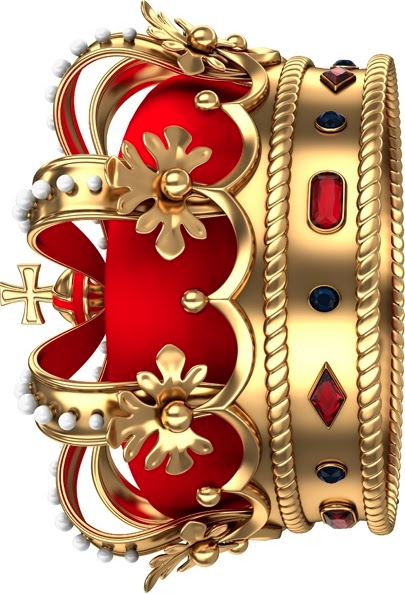 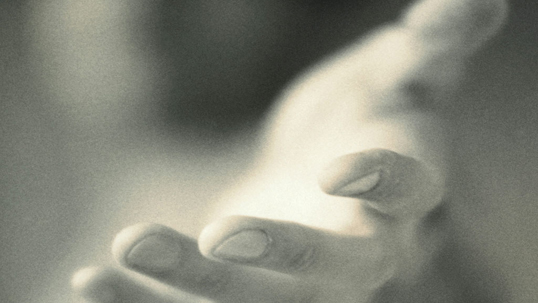 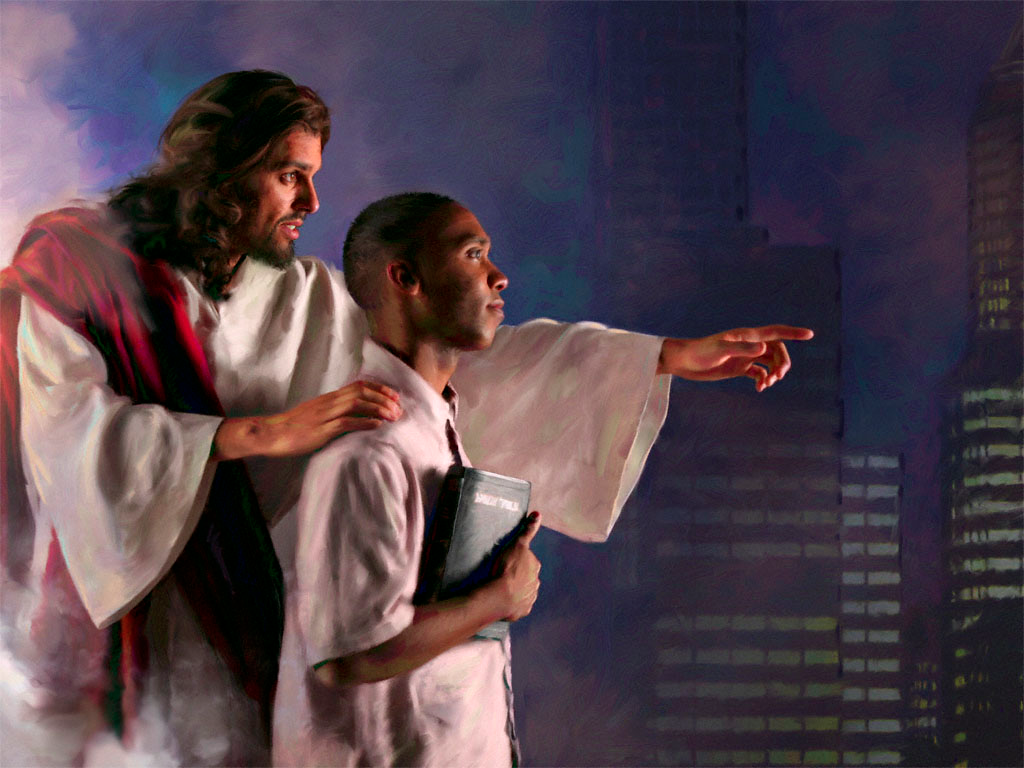 كن أميناً الآن
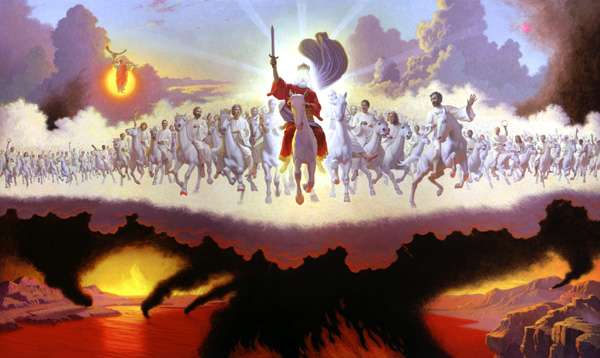 موضوع
الرؤيا
يسوع ينتصر
أحصل على هذا العرض التقديمي مجاناً
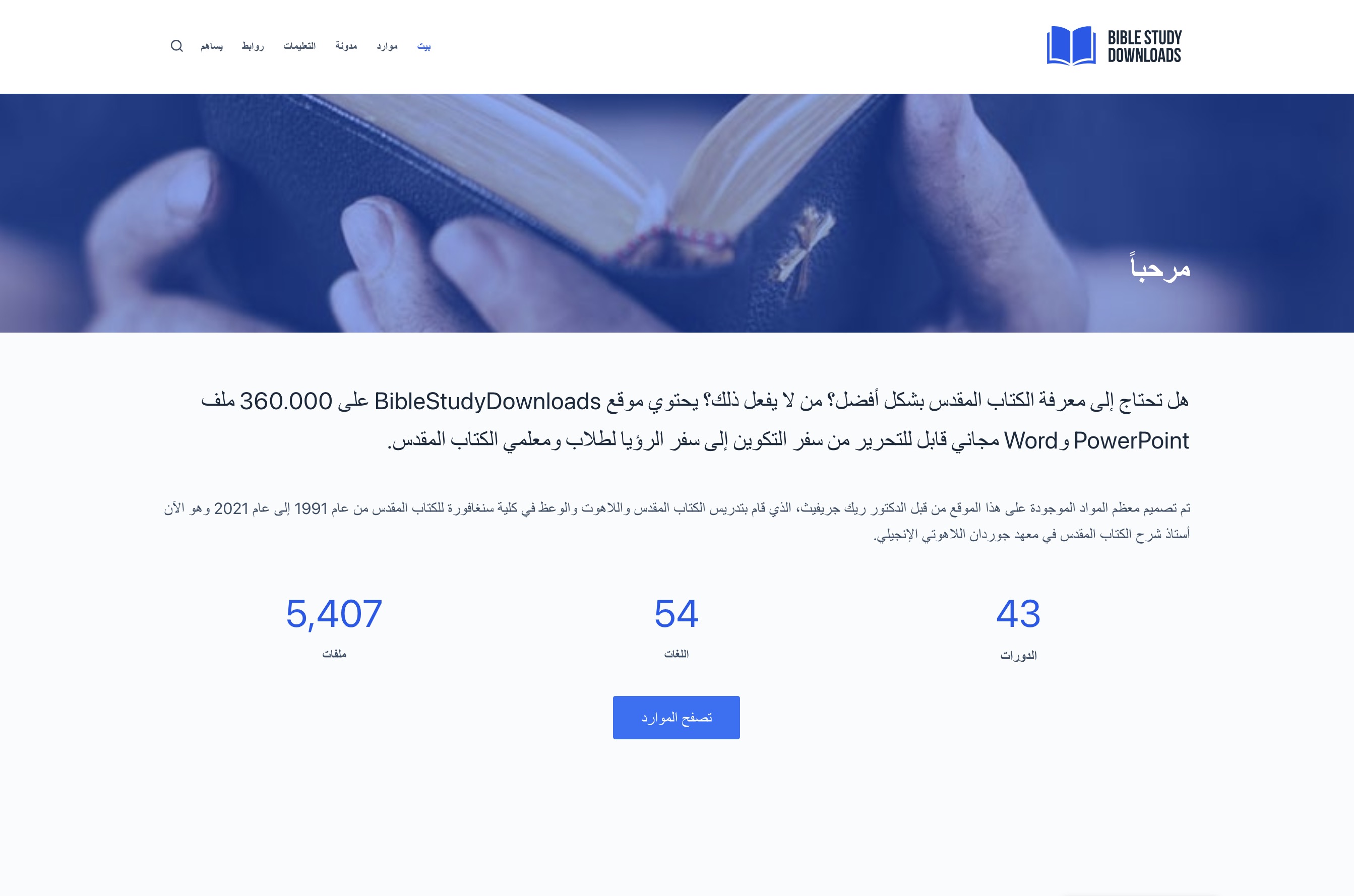 وعظ العهد الجديد • BibleStudyDownloads.org
[Speaker Notes: NP NT Preaching (np) Arabic]